Trendovi i mogućnosti uz digitalnu transformaciju u edukaciji
Oliver Zofič, Acting CEE Education lead & MW specialist
Top Trends Impacting K-12 Education
1. Digital Learning EnvironmentsRelate to learning technology ecosystems created to support fully online, hybrid and 
physical teaching practices
2. Learning Insights/AnalyticsBy 2025, 80% of all K-12 orgs will be leveraging some type of analytics applications designed specifically to speed insight
3. Ransomware in K-12 EducationK-12 Education organizations will remain a prime target for ransomware through 2025
4. Education IT Staff Hiring/Retention IssuesBy the end of 2024, 80% of K-12 organizations will be forced to increase their use of third-party support
5. Adaptive LearningDynamically adjusts the way instructional content is 
presented to students based on their responses or preferences
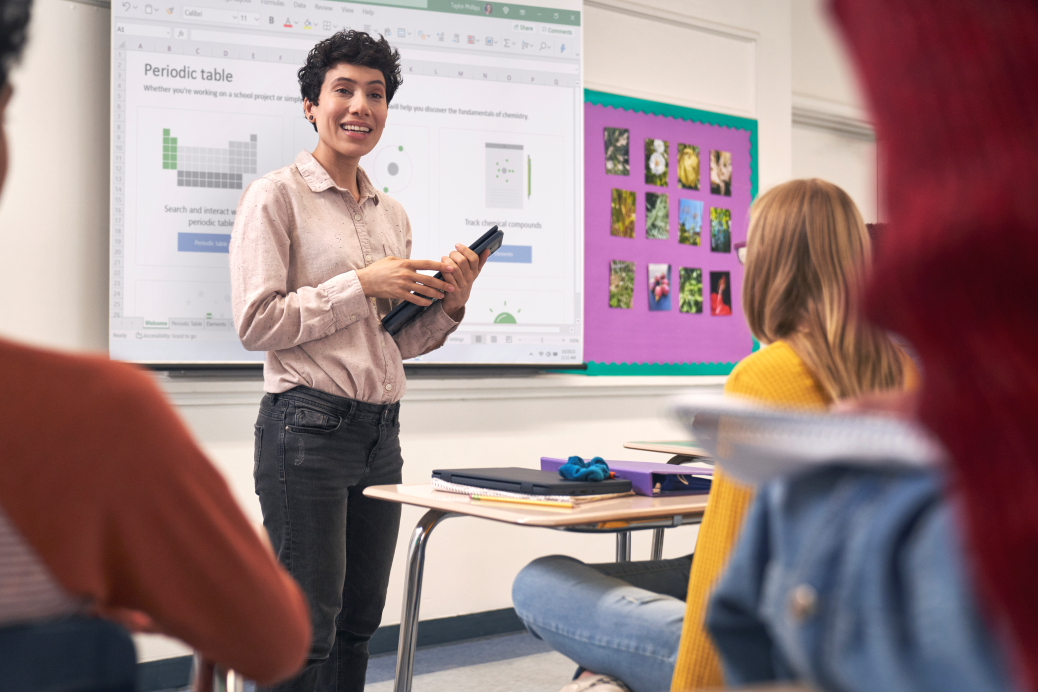 K-12 education’s challenges are evolving, but continue to be significant, nonetheless. The focus for K-12 CIOs is turning to leveraging all the digital investments made to date, identifying which remain to be made, and to creating an agile, composable digital learning organization.

Source: Gartner, Published 8 February 2022
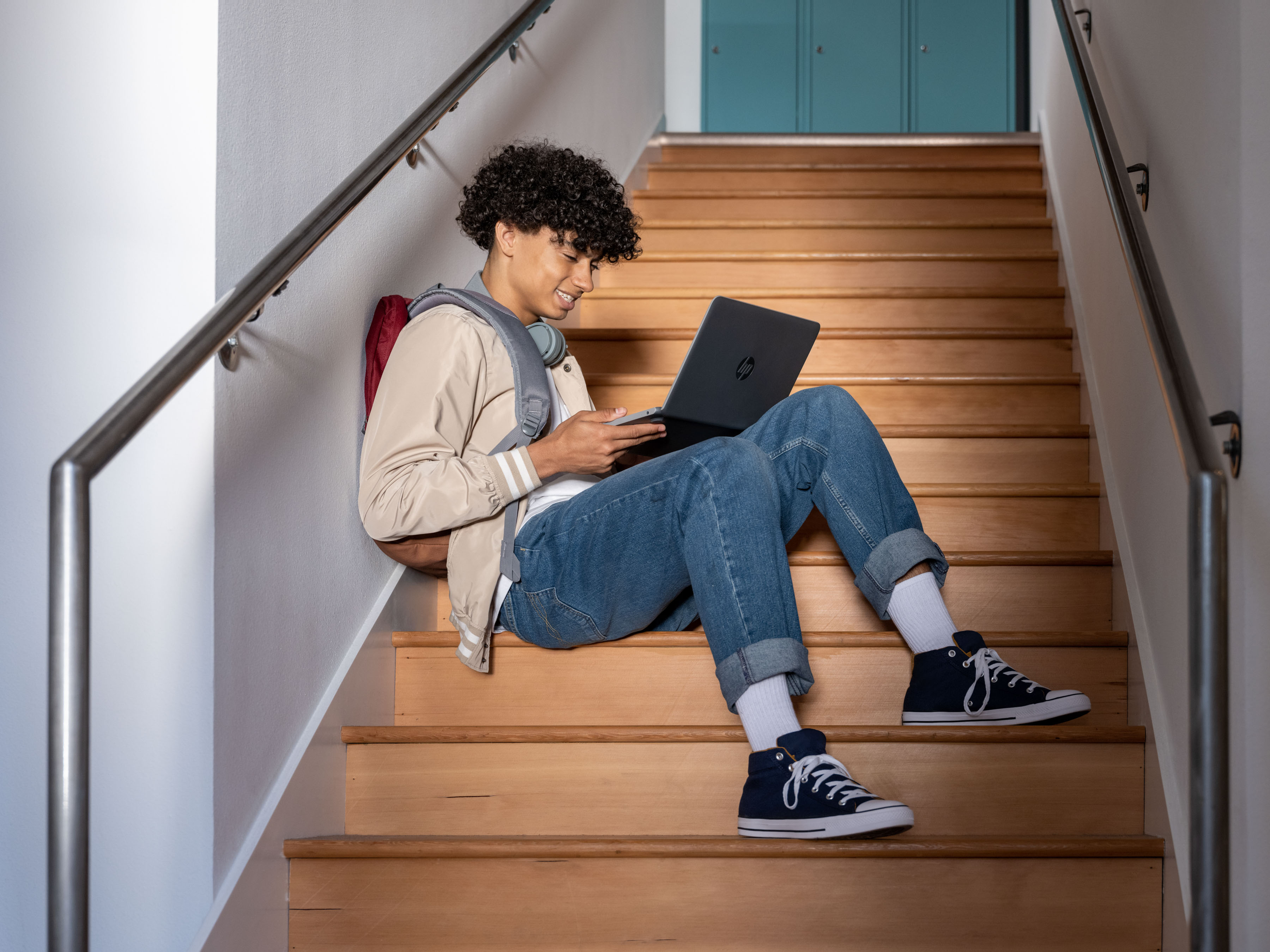 From learning crisis
To learning continuity
[Speaker Notes: The vision for us is to move to a place where students everywhere, anytime can be constantly learning. To have ownership and agency to learn in a way that is engaging for them at the right time.]
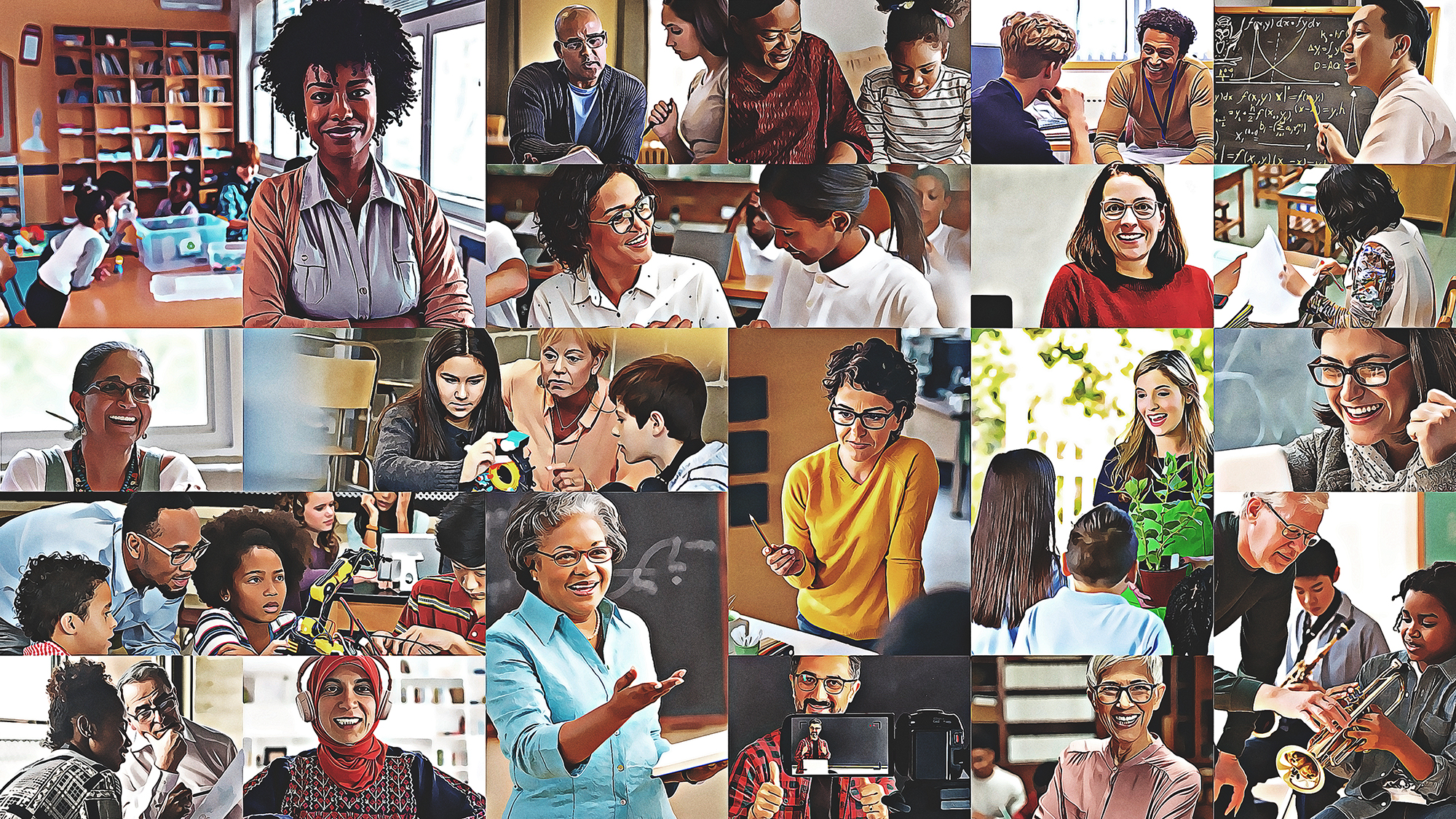 TRANSFORMATION IS ABOUT PEOPLE
[Speaker Notes: those that have created the most sustained and sustainable change are those that drive it through people and culture. It has never been enough to air-drop technology into schools and expect change to happen. As we move forward to school post-Covid, I believe it is critically important that we recognize the power of culture, the power that people have. We should be thoughtful about how we use technology – what is the learning culture we are trying to create? How do we empower people to drive change – so much of this goes beyond just technology.]
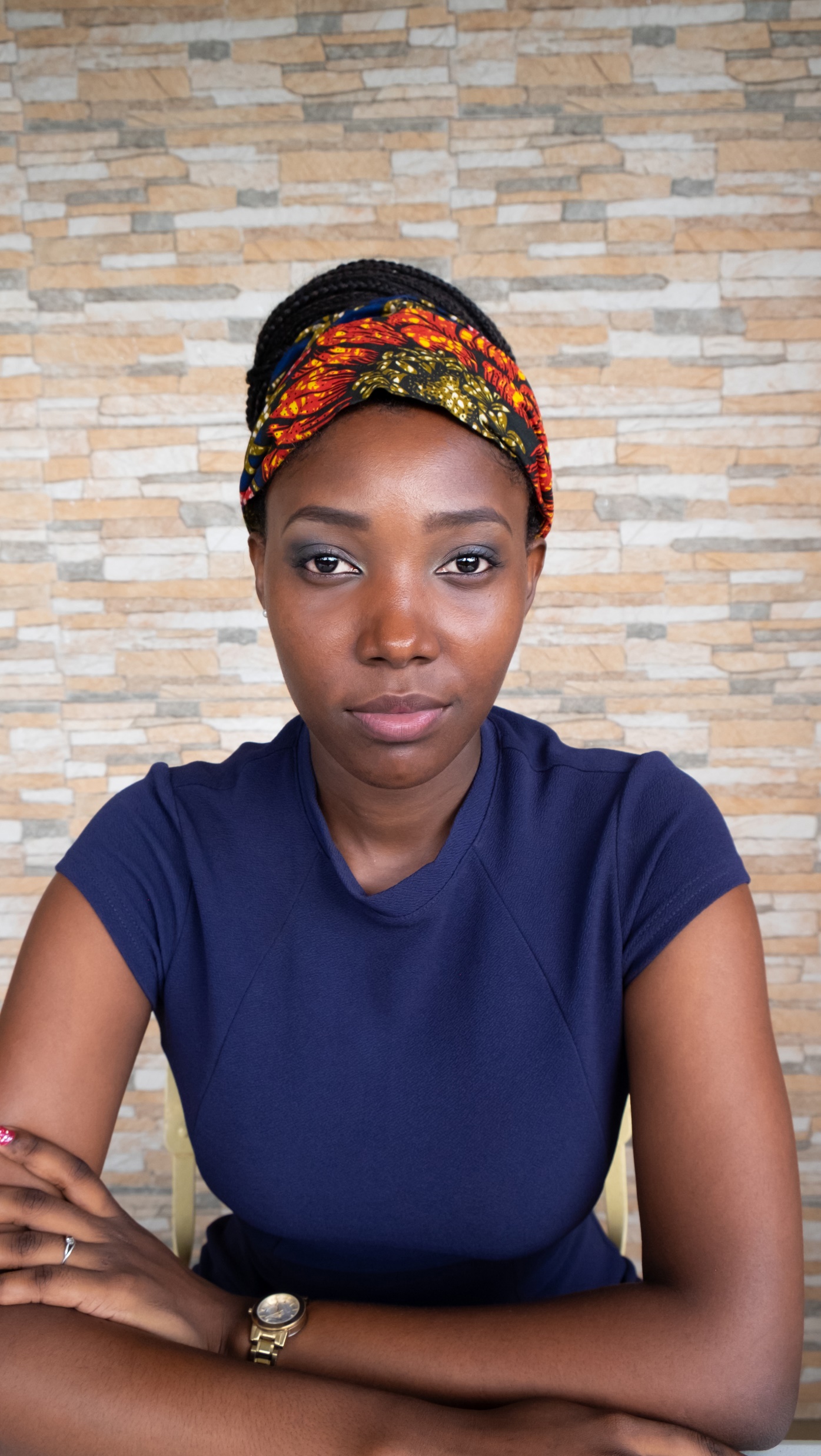 Learning loss = earning loss.
10 trillion $
Projected losses in terms of affected children’s future earnings.
Simulating the Potential Impacts of the COVID-19 School Closures on Schooling and Learning Outcomes: A set of Global Estimates
The World Bank
THE POWER OF EDUCATION TO TRANSFORM
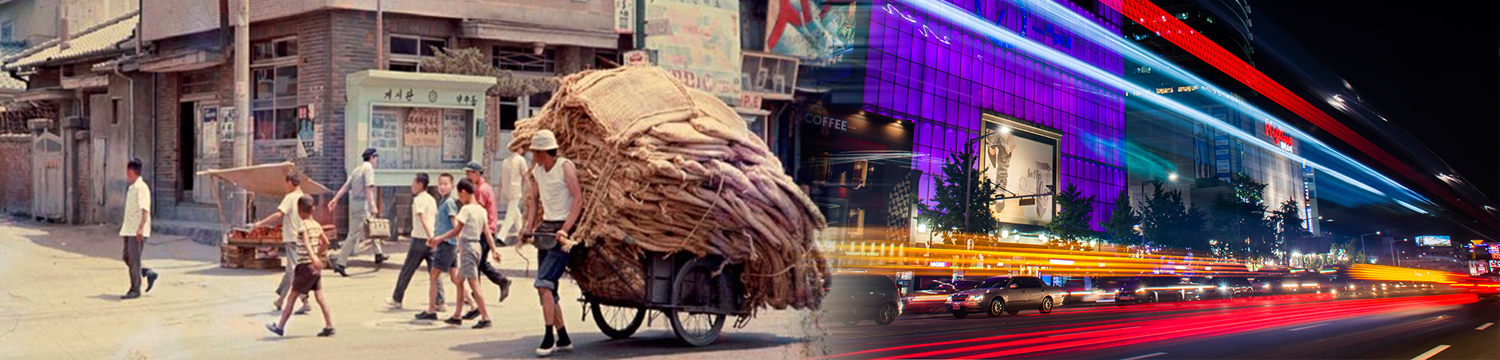 1965
2015
SEOUL, SOUTH KOREA
[Speaker Notes: South Korea – ranked 11 in PISA rankings….
Ranked by Bloomberg as the most innovative country 
in 2015, South Korea is synonymous with technology. 
It topped the ranking in the categories of research and 
development as well as, unsurprisingly, patent creation. 
Underpinning this is physical infrastructure development 
steered by the government.]
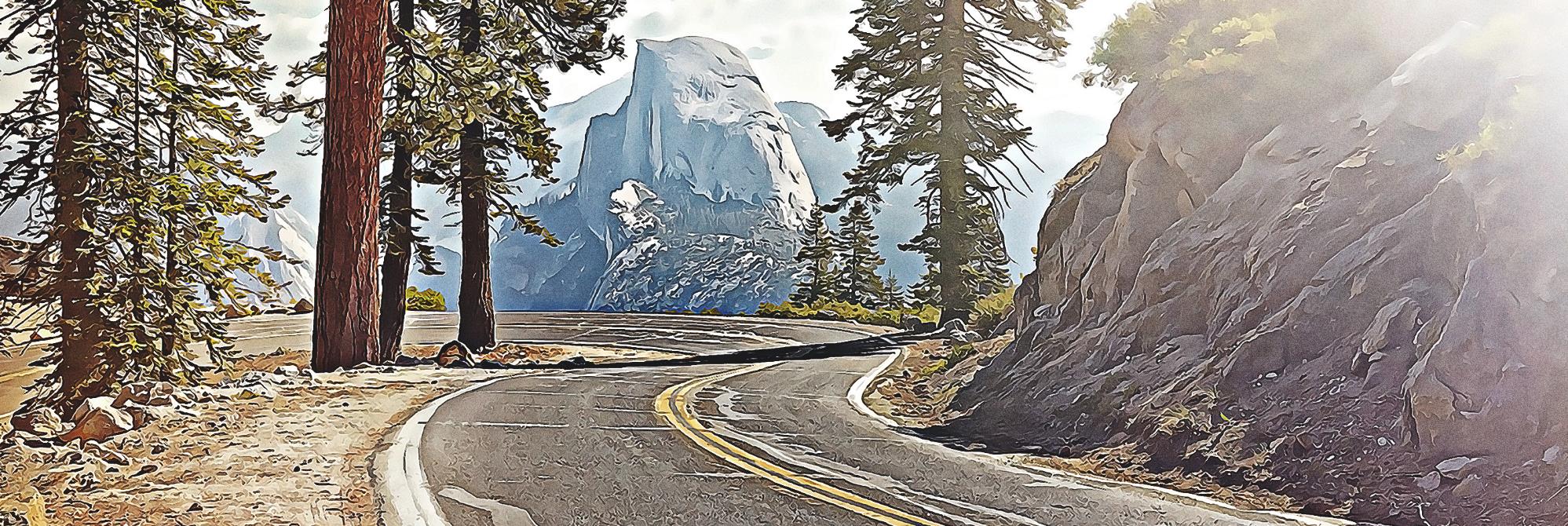 THE ROAD AHEAD
RECOVER
RESPOND
REIMAGINE
[Speaker Notes: When we think about the road ahead post-pandemic – there are 3 phases that I believe most schools in most countries around the world will go through:]
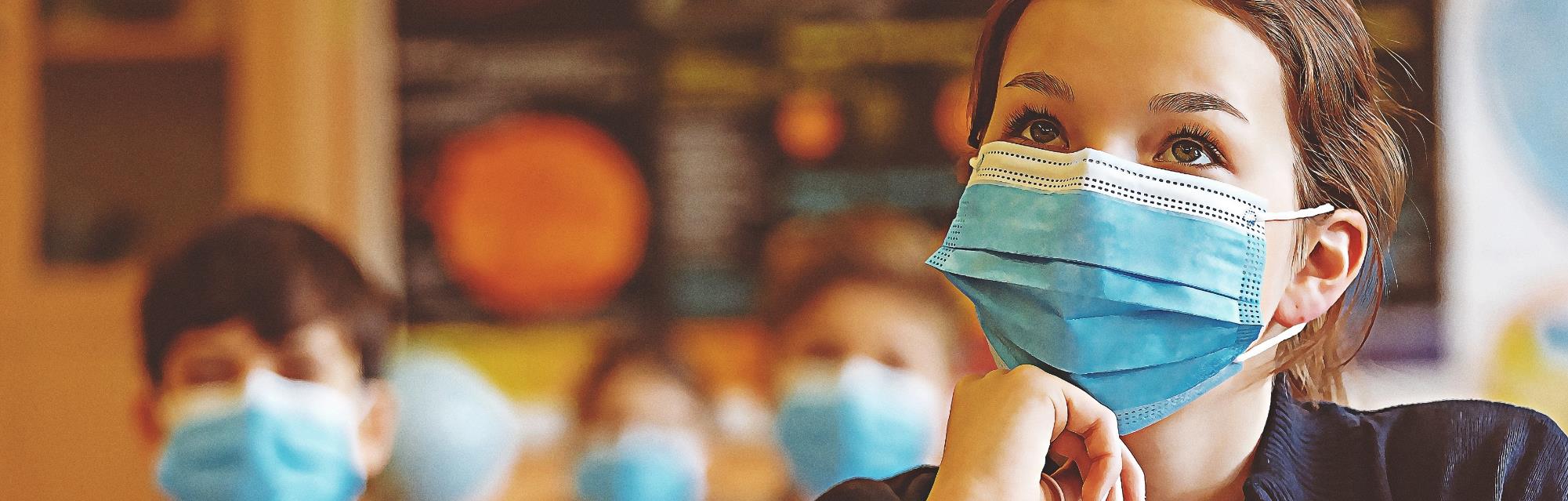 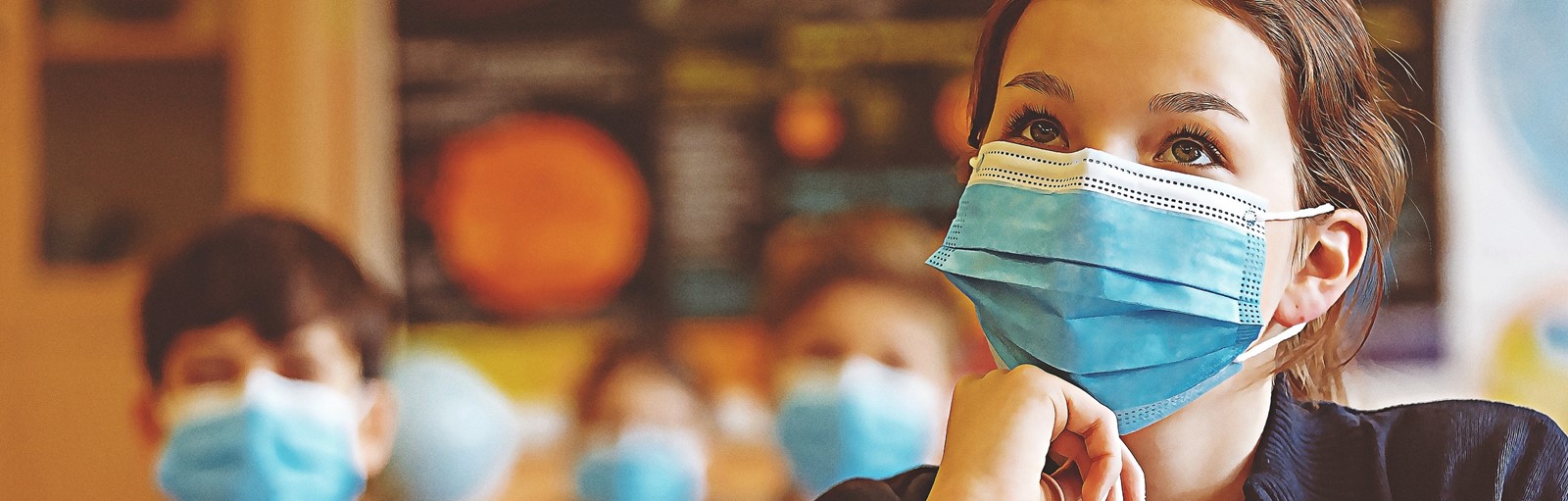 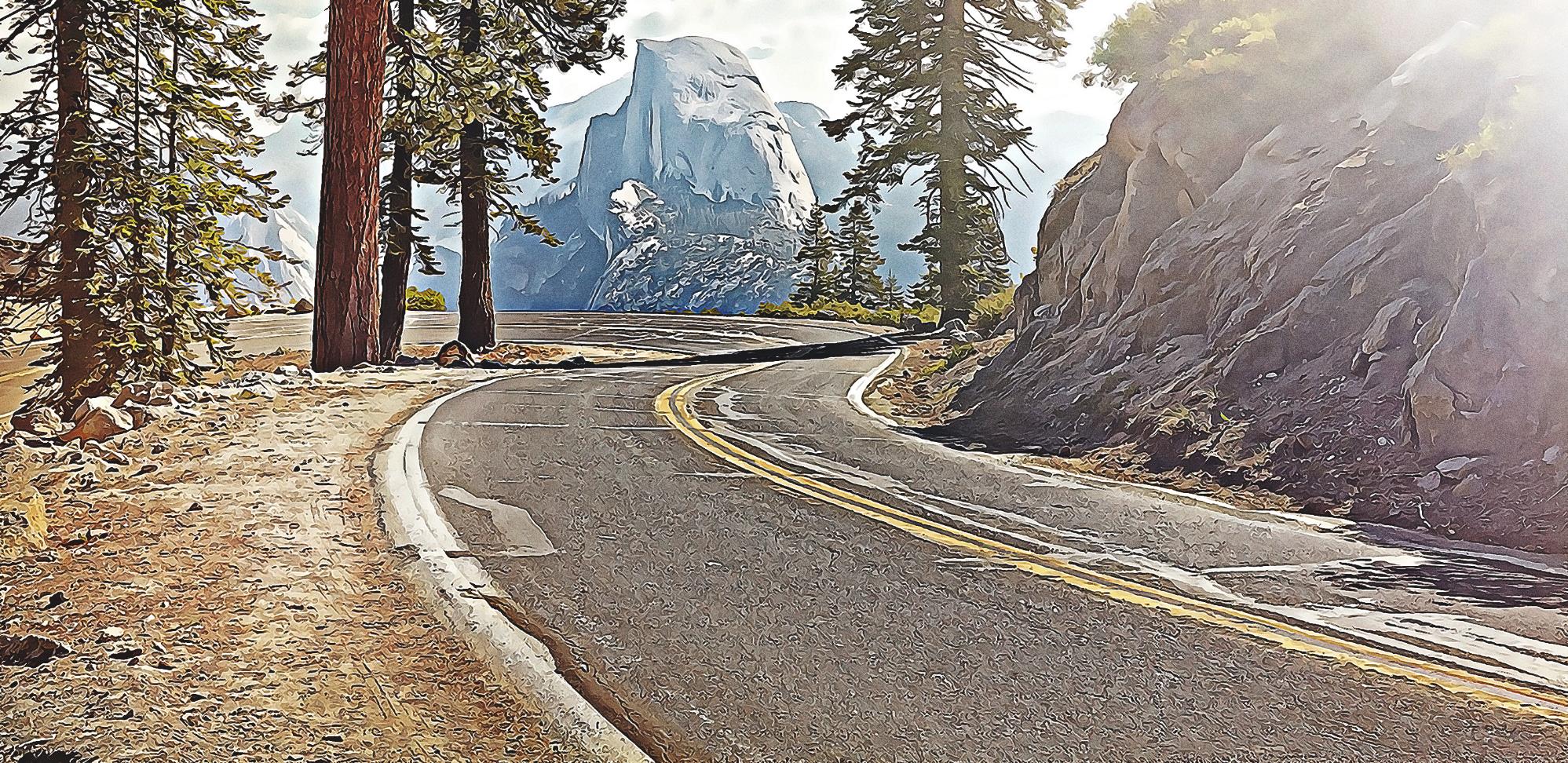 THE ROAD AHEAD
RESPOND
Safety of students, faculty and staff. Priority to keep essential services and operations running
Safety of students, teachers and staff. Priority to keep essential services and operations running
RECOVER
REIMAGINE
RESPOND
RESPOND
RESPOND
[Speaker Notes: Obviously we need to respond. For many of us – until recently we were in this phase. The priority, rightly so, was the safety of students, teachers, and staff.]
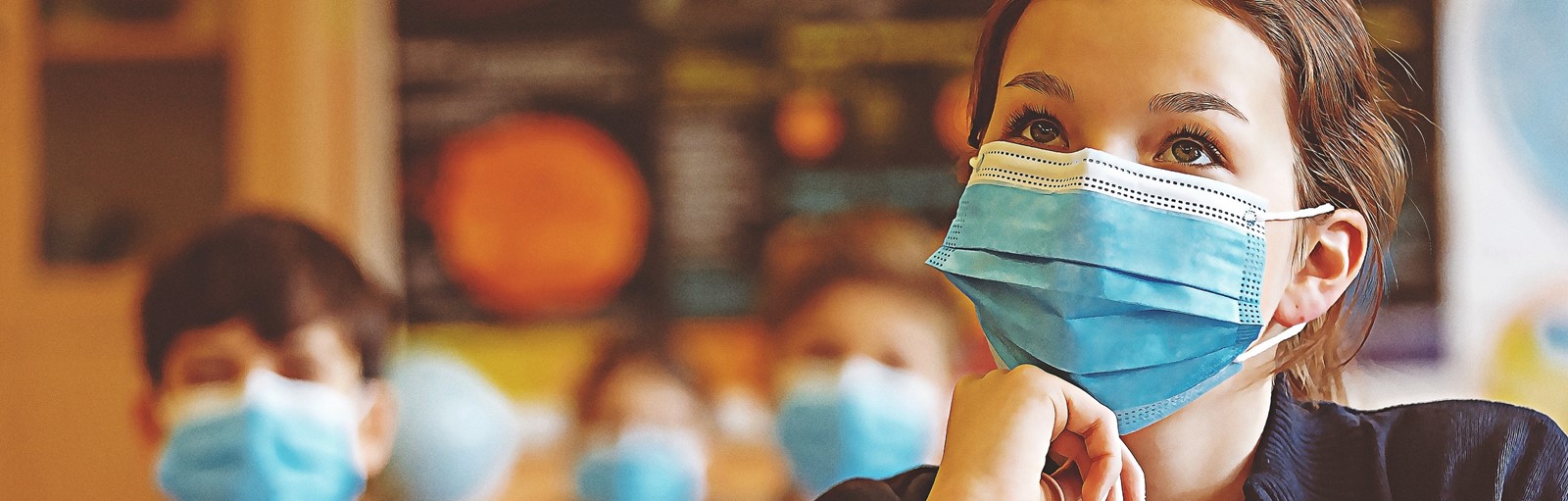 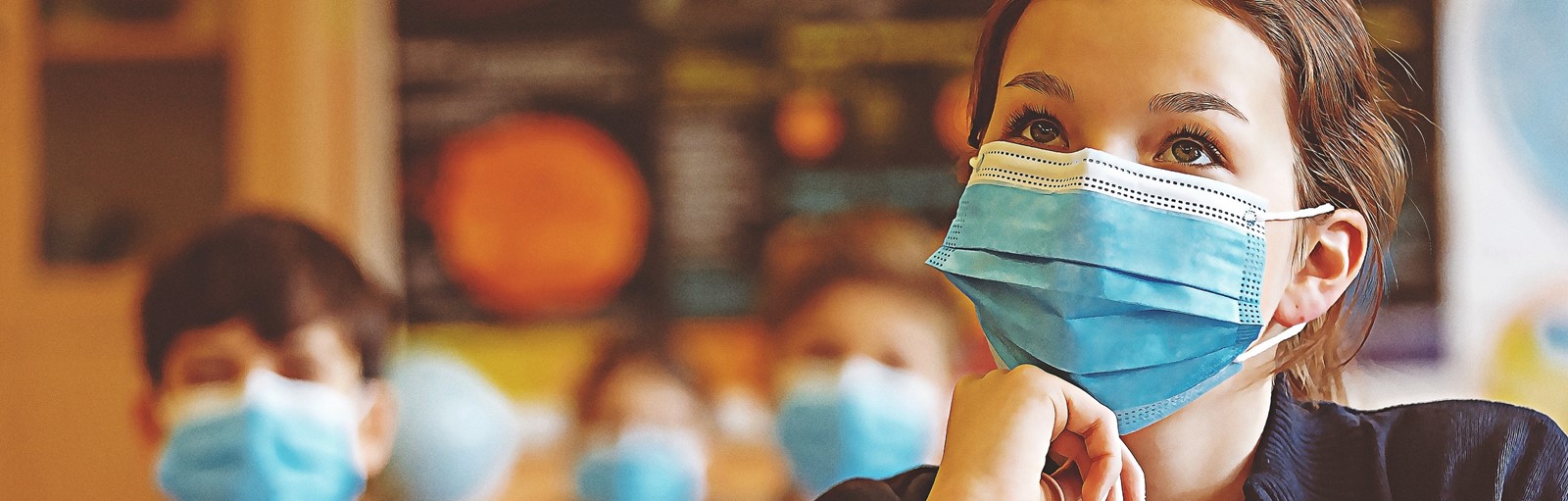 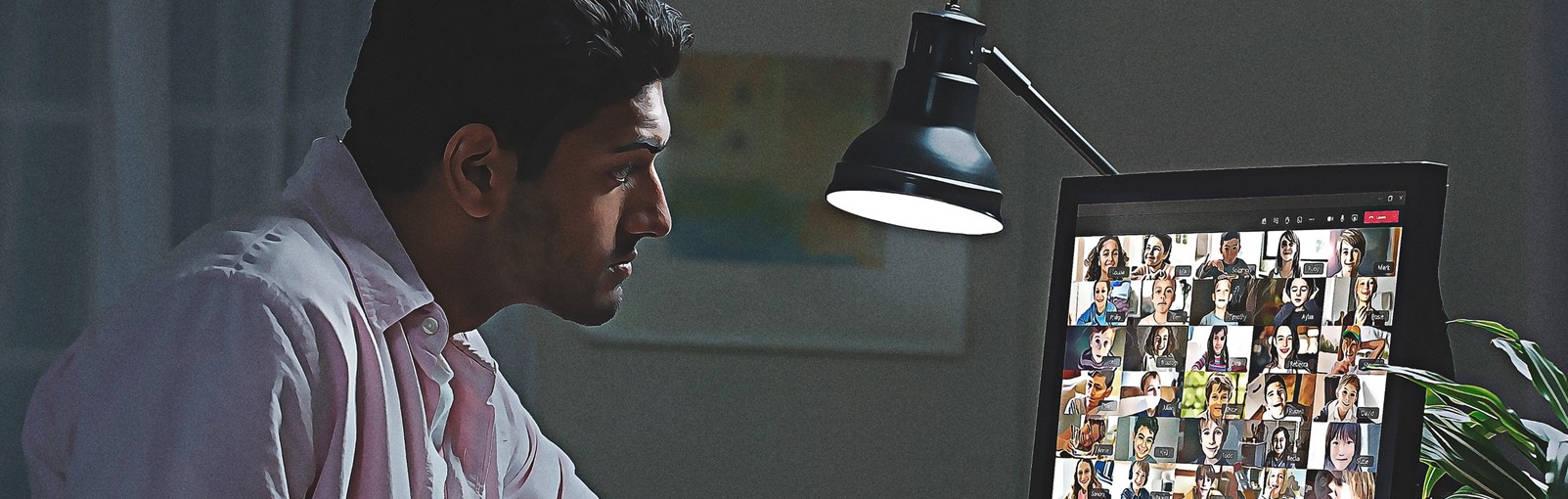 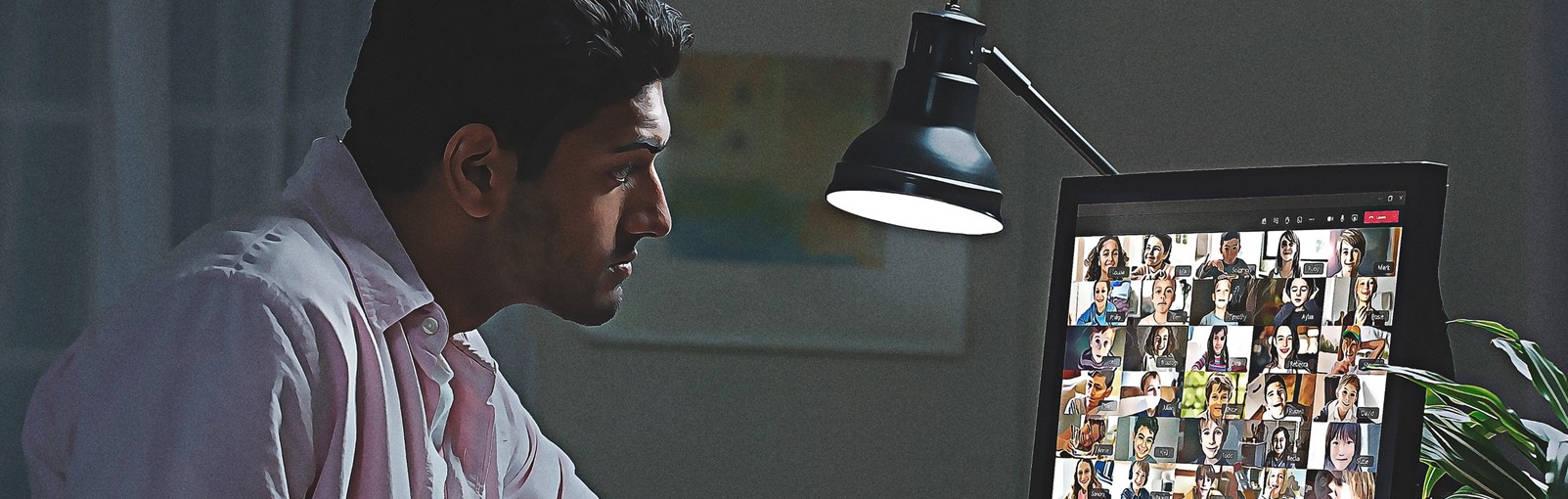 RECOVER
RESPOND
Build on lessons learned during crisis and transition to post-Covid world
Build on lessons learned during crisis and transition to post-Covid world
RESPOND
RECOVER
REIMAGINE
REIMAGINE
[Speaker Notes: But as we look to recover, we’ll need to take the lessons learned during the crisis as we look to transition to a post-covid world.]
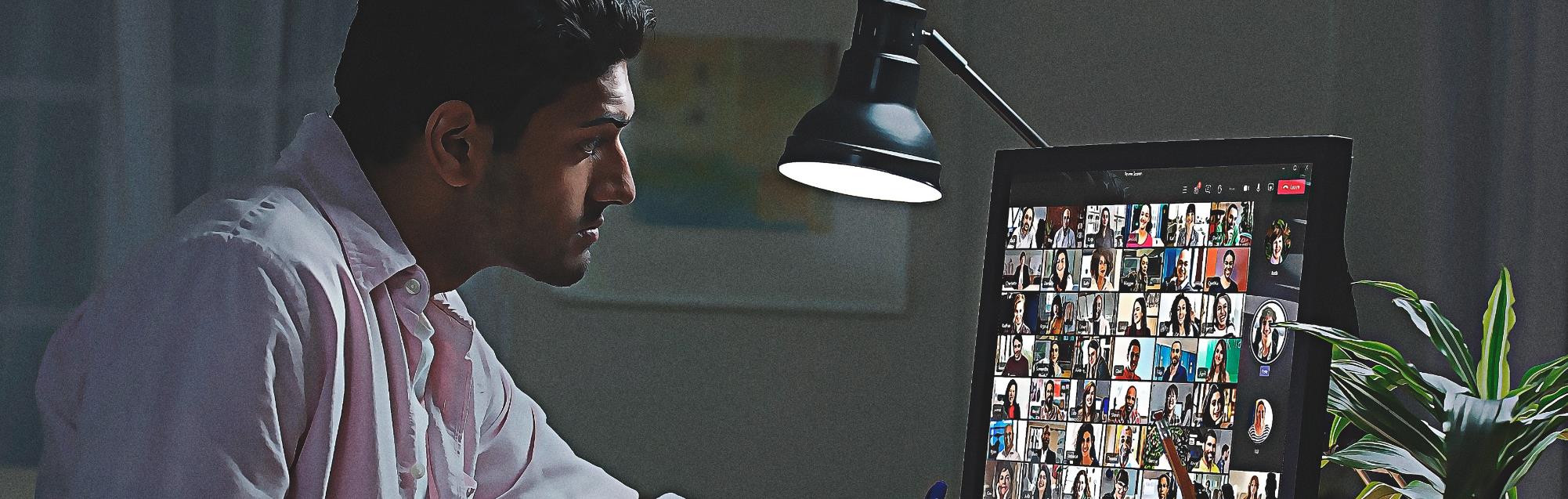 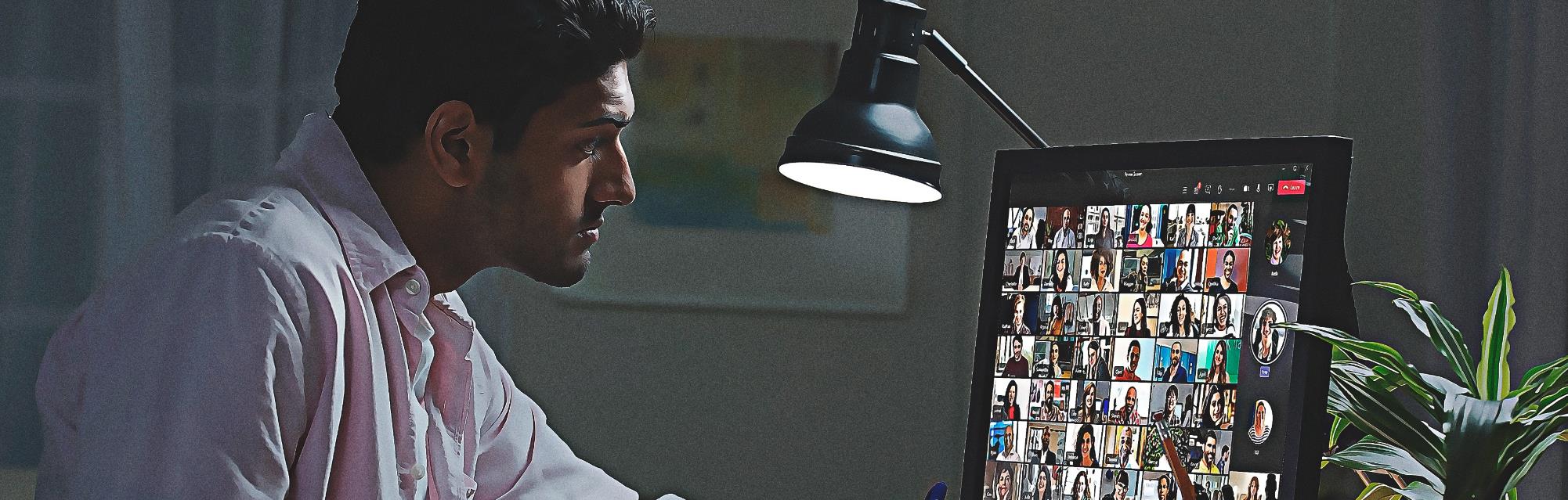 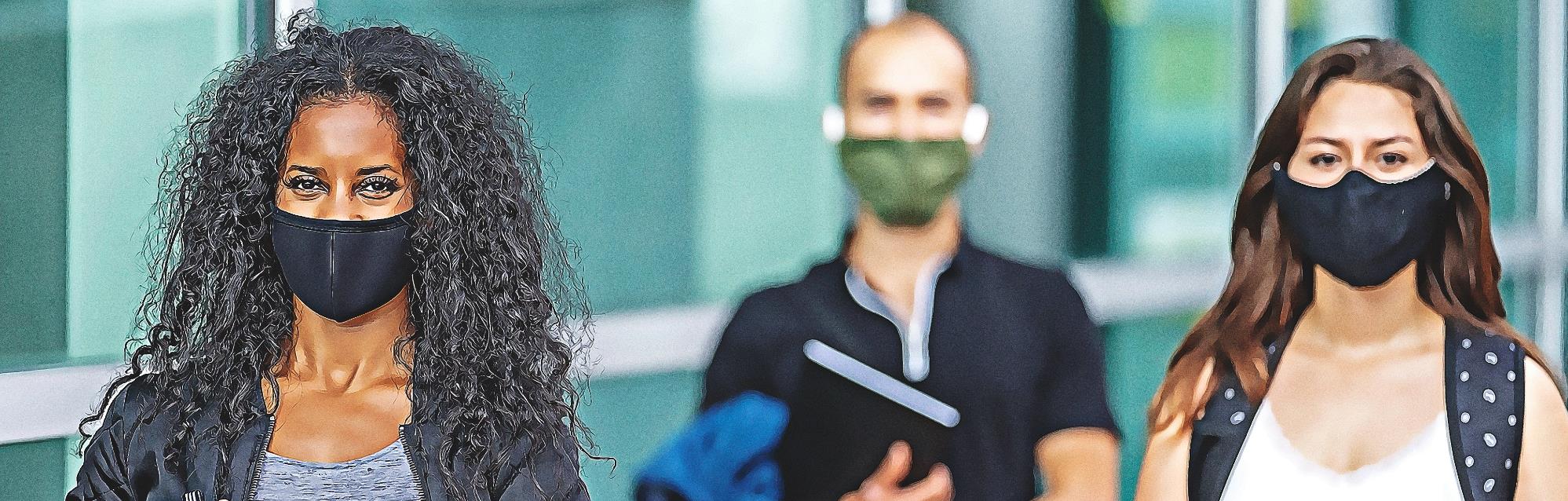 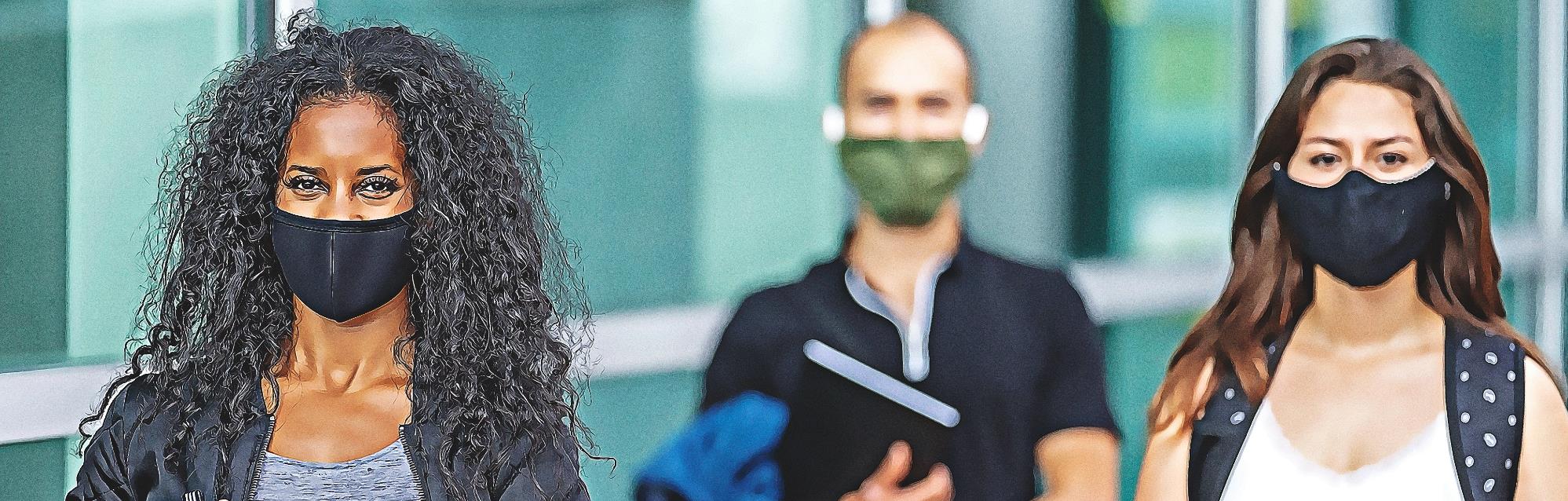 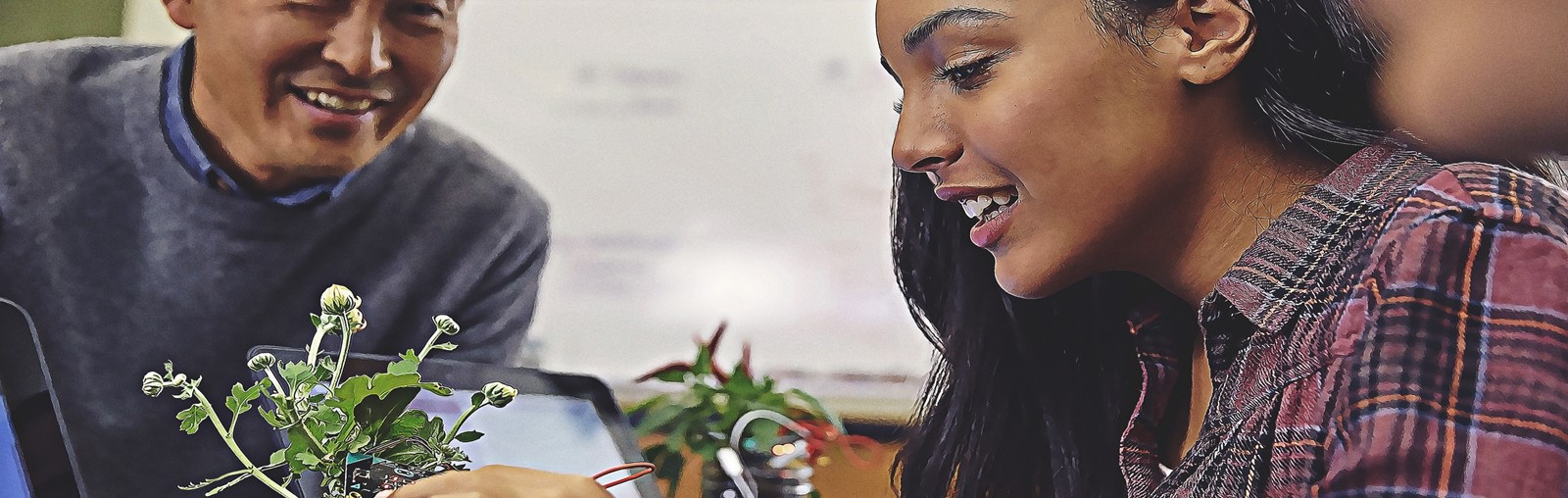 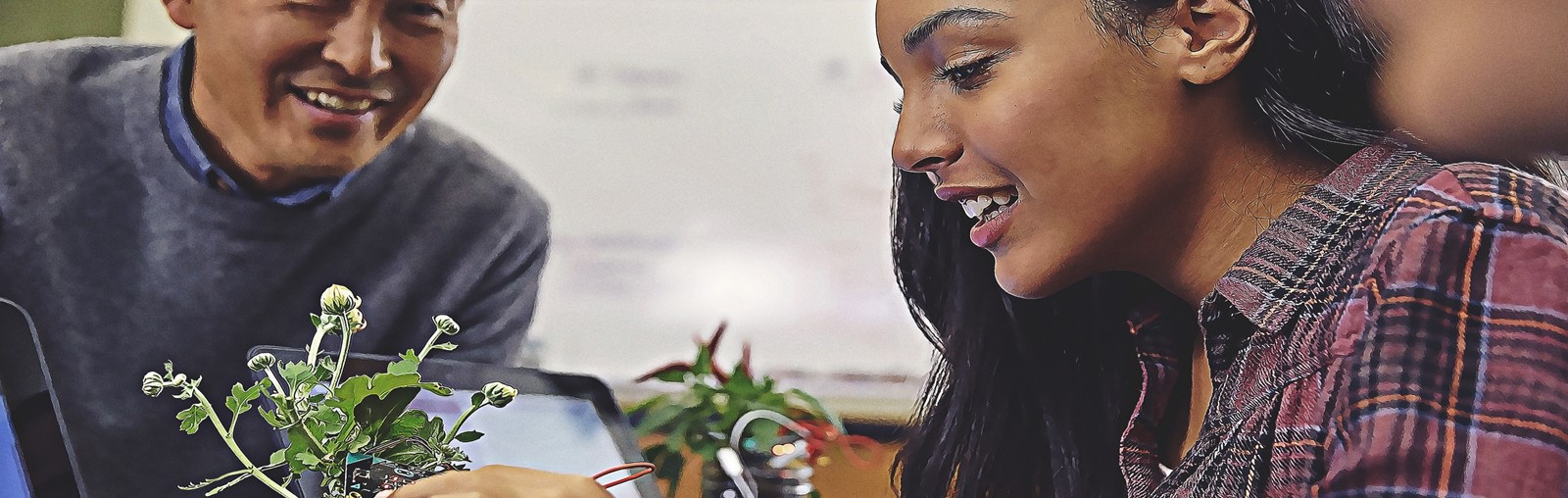 RECOVER
REIMAGINE
Digital resiliency. Redesign of academics and operations. Future-ready
Digital resiliency. Redesign of academics and operations. Future-ready
RECOVER
RESPOND
RESPOND
RESPOND
REIMAGINE
[Speaker Notes: And finally – we have the opportunity to reimagine. To focus on building digital resiliency. To rethink academics, assessment, curriculum design.]
COMPUTATIONAL THINKING
CURIOSITY
CAREER LEARNING
COMPUTATIONAL THINKING
CURIOSITY
CAREER LEARNING
COMPUTATIONAL THINKING
CURIOSITY
CAREER LEARNING
CARING
CURATION
CARING
CURATION
CARING
CURATION
CULTURE
CULTURE
CULTURE
CODING
CODING
CODING
CHARACTER
COMMUNICATION
CREATIVITY
CITIZENSHIP
COLLABORATION
CRITICAL THINKING
CHARACTER
COMMUNICATION
CREATIVITY
CITIZENSHIP
COLLABORATION
CRITICAL THINKING
CHARACTER
COMMUNICATION
CREATIVITY
CITIZENSHIP
COLLABORATION
CRITICAL THINKING
RISK TAKING
REFLECTIVENESS
RISK TAKING
REFLECTIVENESS
RISK TAKING
REFLECTIVENESS
RELATIONSHIPS
RELATIONSHIPS
RELATIONSHIPS
MEANINGFUL
MEANINGFUL
MADE FOR EVERYONE
MADE FOR EVERYONE
MOTIVATING
MOTIVATING
[Speaker Notes: a future that will bring rigorous demands for skills in Communication and Collaboration, demands for Creativity and Critical thinking, for Computational thinking, Coding and STEM, and demands that we build Community across all that we do.
 
These events, whether in person or virtual serve such a rich purpose. I want to thank you all for taking the time to be here, to be a part of the movement to transform our schools – I also want to thank all of you that have been responsible for “holding it all together” during these unprecedented times.]
Preparing Students for the Future
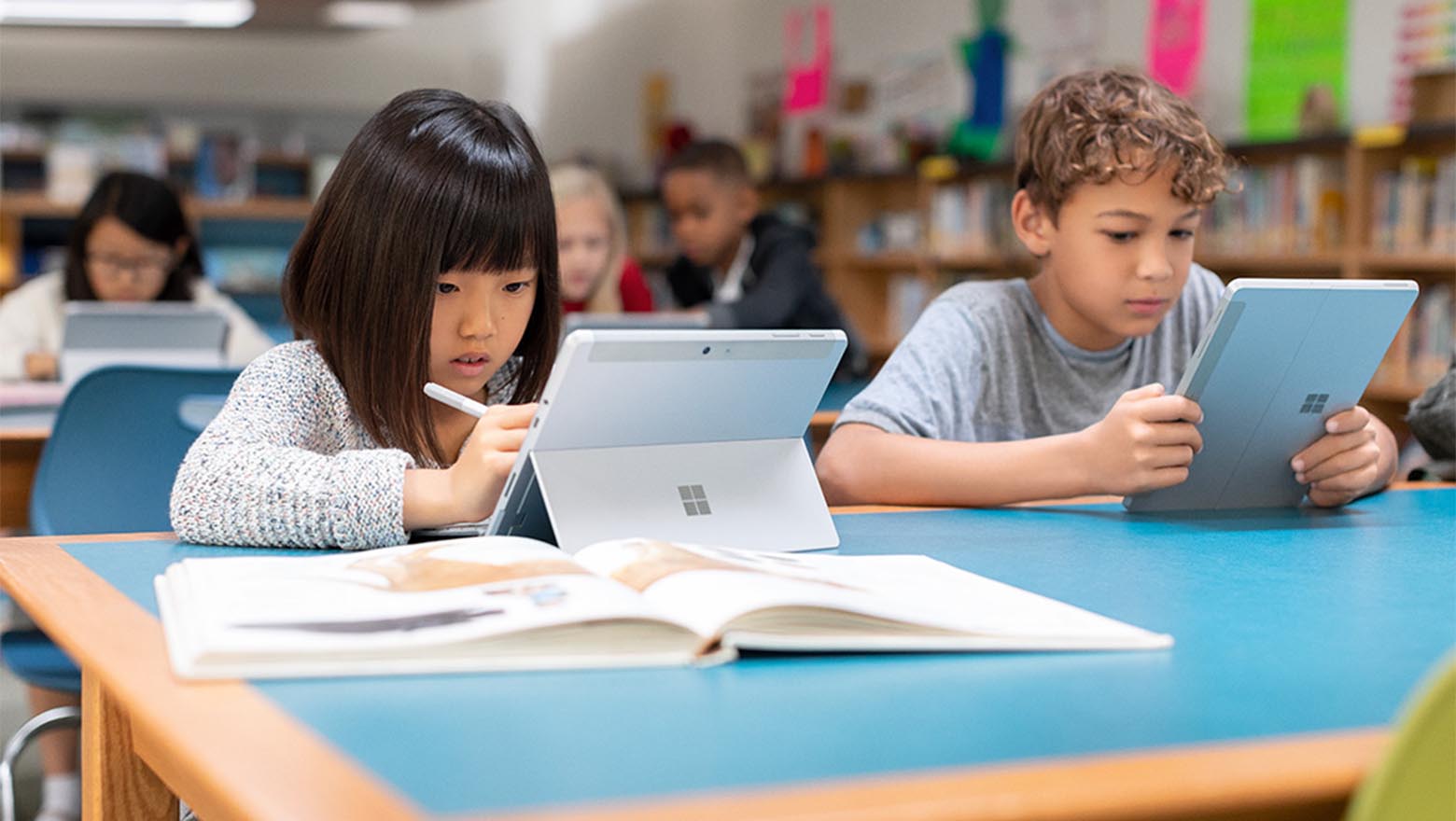 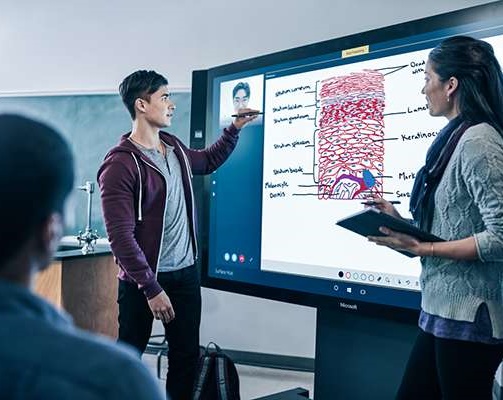 Develop Skills Needed for Students’ Future Success
Empower Students through Student-Centered Learning
BUILDING ESSENTIAL LIFE SKILLS
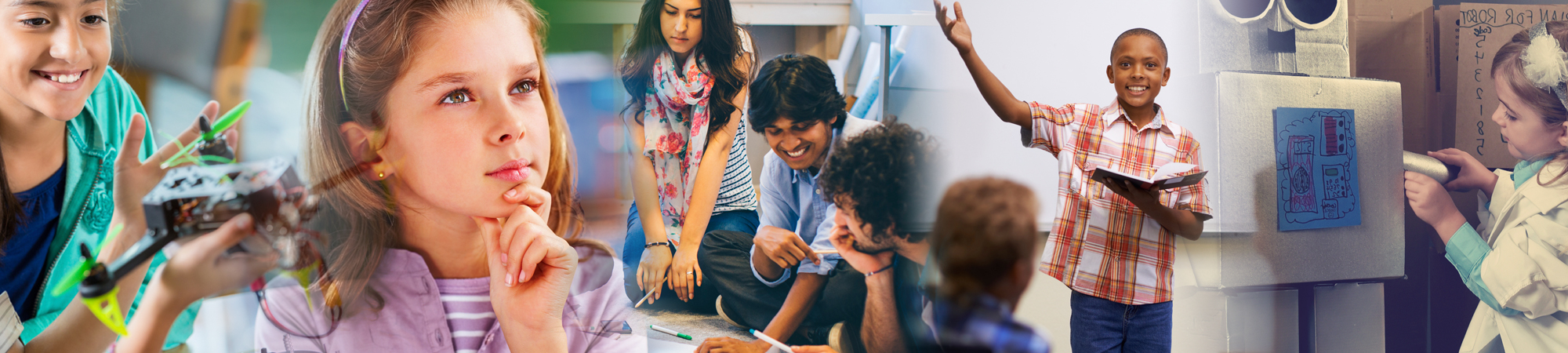 CREATIVITY
COMMUNICATION
COLLABORATION
CRITICAL THINKING
COMPUTATIONAL THINKING
INFORMAL
SOCIALLY FILTERED
FORMAL
COMMUNITY
HIGHLY CURATED
COACHING
INDIVIDUAL
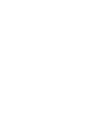 CONTRIBUTION/CO-CREATION
TEACHING
PEER REVIEWED
CONSUMPTION
LOCAL RELEVANCE
PROCTORED
ALWAYS ON
GLOBAL SCALE
NETWORKED/FEDERATED
MOMENT IN TIME
OMNI-CHANNEL
CENTRALIZED
SINGLE-CHANNEL
[Speaker Notes: According to some estimates inneffective Training costs US Companies $13.5 Million per year for every 1000 employees. How do we keep it from being ineffective? We must transform how we do learning – in order to realize the benefits that effective learning can bring to an organization.  


In other words, the way we learn needs to transform and expand. We are not saying that you replace – these are not arrows indicating a move from one way to another, we suggest it as augmenting what you have today.  Making Learning a Growth Engine for your organization – use the six key technology trends to transform the way your customers, partners, and employees learn.

Informal. Redefining what is considered learning. Reading an article or email, 
Socially Filtered.  Also known as social information filtering or collaborative filtering – “recommendation systems” that identify what might be of interest to a specific sub-set of learners – leading to higher personalization of content.
Contribution/Co-Creation.  Learners need to be not passive consumers of content but creating learning artifacts themselves and sharing them back with the community. 
Network/Federated. Rather than a push model it needs to be a pull model, where learners take responsibility/interest in their own learning.  
Omni-channel.  Unifying online, classroom, social, PC/Tablet, phone, etc.  Not just using Multi-channel (each of the independently) but unifying them.  Delivering the same experience and messages through different channels and devices seamlessly. Want to keep your learners coming back, take a queue from companies that have well-defined omni-channel customer experience management (CEM) – data shows they achieve a 91% higher YoY increase in customer retention rate on average.

We must still deliver at a global scale and now also make learning locally relevant –]
7B
6B
THE GROWING DEMAND FOR HIGHER EDUCATION
8B
5B
4B
3B
2B
1B
1990
2020
2040
2060
2080
2100
1970
0
PRIMARY
LOWER SECONDARY
UPPER SECONDARY
POST SECONDARY
[Speaker Notes: And that is a big deal because the demand for Higher Education is going to grow, and grow, and grow. According to some outlook models, by the end of this century, there will be more people with a higher education than there are people on the planet today.

When you think about that – you realize that our traditional infrastructure for higher education cannot scale to meet those demands….]
of teachers say time is a barrier to delivering personalized learning
30-40%
70%
51%
Preparing the class of 2030The future of learning will be student centric: social, personalized and supported by technology.
up to
require soft skills
Preparing students for work and life
Soft skills come into sharp focus
Personalized learning is in high demand
The role of teachers is amplified
Technology creates opportunity
only
42%
30%
up to
more classroom time
30-40% of jobs in growth industries will require soft skills

50% of students put them among their top priorities
Up to 51% teachers report strong relationships with their students…

but only 34% of students agreed
Teachers get up to 30% of time back, gain insights into individual learning, and can amplify the abilities of all students.
Only 42% of employers believe new graduates are adequately prepared for the workforce
Personalized learning can  help 70% of students achieve more

70% of students say the current pace isn’t right
34%
as few as
http://aka.ms/classof2030
Microsoft has a clear technology roadmap for Education Policy Makers
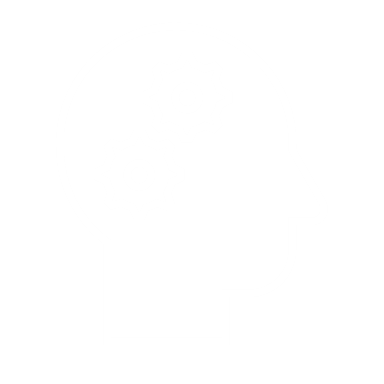 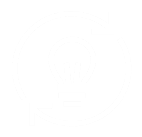 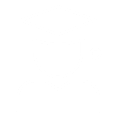 Leadership & Policy
Teaching & Learning
Community Engagement & Partnerships
Vision for Change
Student-centered Learning
Learning Spaces
Continuous Improvement & Culture
Devices for Learning
Strategic Planning & Change Mgmt.
Curriculum & Assessment
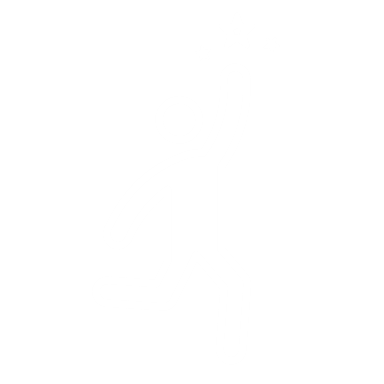 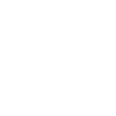 Student & School Success
Intelligent Environments
Equity, Inclusion & Accessibility
Educator, Leader & IT Development
Advanced Analytics & AI
Hybrid Learning
Social Emotional Learning
Future-Ready Skills
Optimized & Sustainable Operations
Safety, Security & Privacy
[Speaker Notes: For each of these 16 components, Microsoft can help Education Institutions design their approach and implement solutions based on their education priorities and ensure that technology is used in the most effective ways to drive deep and impactful transformation towards a resilient system able to deliver remote and hybrid learning for every student.]
Microsoft Education Transformation Framework
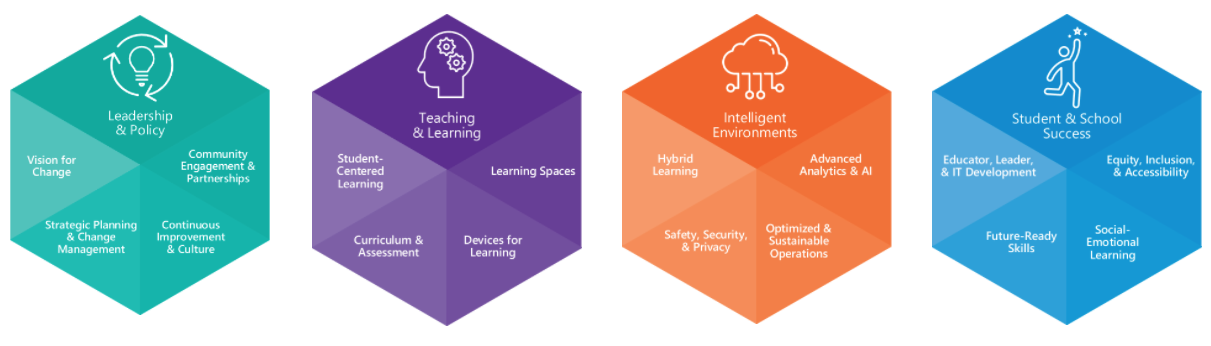 Leadership & Policy
Collaboratively envisioning and creating an intentional culture of innovation and learning, with shared goals that engage the community and motivate leaders, educators, and all stakeholders to plan and lead change.
Teaching & Learning
Helping all students achieve their potential by taking a student-centered approach to explore all aspects of teaching and learning: curriculum, assessment, devices, and spaces with a focus on understanding and meeting the needs of all students.
Intelligent Environments
Developing safe and secure onsite and online environments and leveraging data analytics to optimize student outcomes and to create efficient, responsive, and sustainable processes and allocation of resources.
Student & School Success
Anchored in equity and inclusion, building capacity through professional learning and development for all to ensure students develop their social and emotional skills and are successfully prepared for the future.
[Speaker Notes: The Microsoft Education Transformation Framework is a guide for education leaders to navigate the complexity of transformation impacting every aspect of their mission. It facilitates the process of envisioning what's possible and developing a strategy to achieve it.]
Our support for education systems in the post Covid-19 world
Leverage technology investments to save money and improve outcomes
Equality of access to technology and connectivity to reduce digital divide
Skilling educators and students with tech skills to succeed in work and life
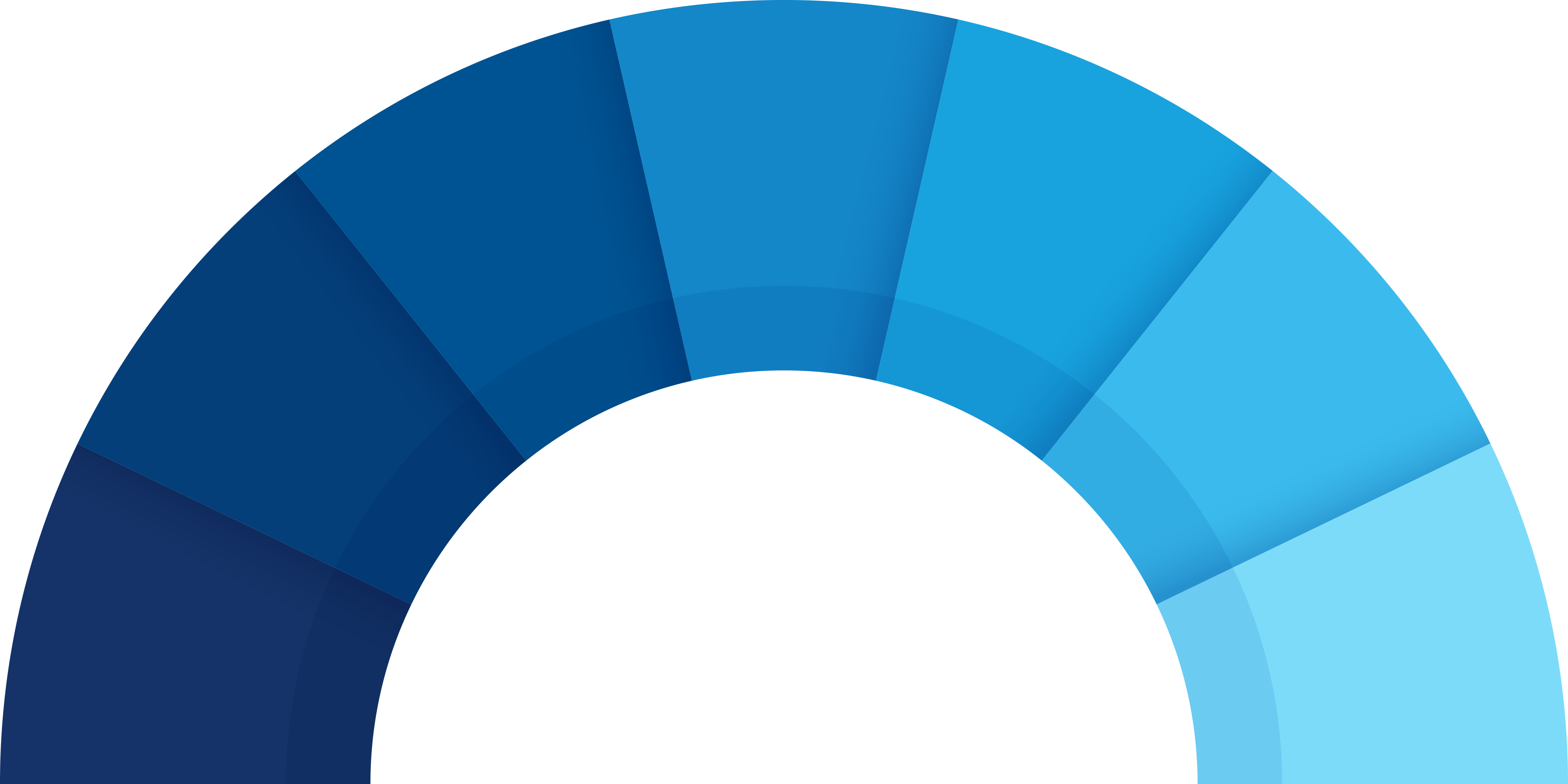 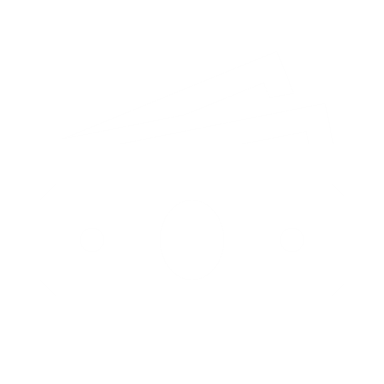 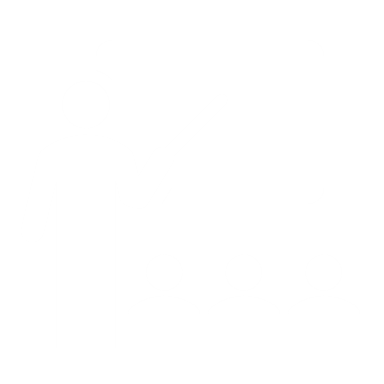 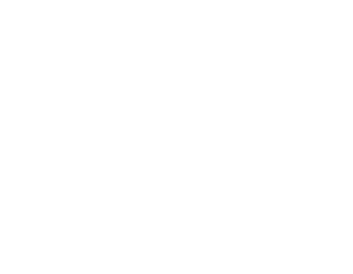 Low cost devices appropriate for every school and student
Harness data created in new remote/hybrid paradigm
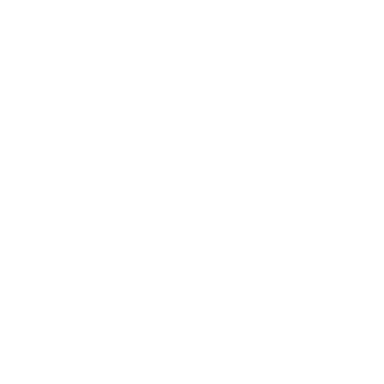 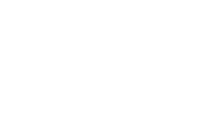 Hybrid & Online learning due to Covid-19
Security and Privacy
- Remove data sovereignty barriers
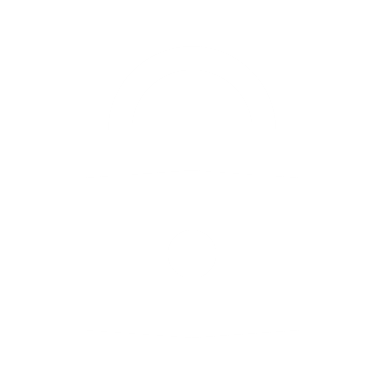 Through the close and ongoing partnership between Microsoft and the education community, we are convinced we can create the right approach to ensure learning never stops. These 6 focus areas are key to consider while navigating the next phases Covid-19 response.
Single, secure identity to unlock potential and access all systems and services
To protect sensitive data wherever it lives or travels.
To safeguard privacy of  all students
Infrastructure to empower teaching and learning via connected learning communities
Identity & Credentials
Privacy & Security
Microsoft 365 & Teams
Devices for education
Data & Artificial Intelligence
Skills & Employability
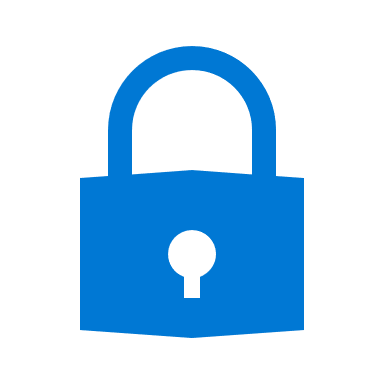 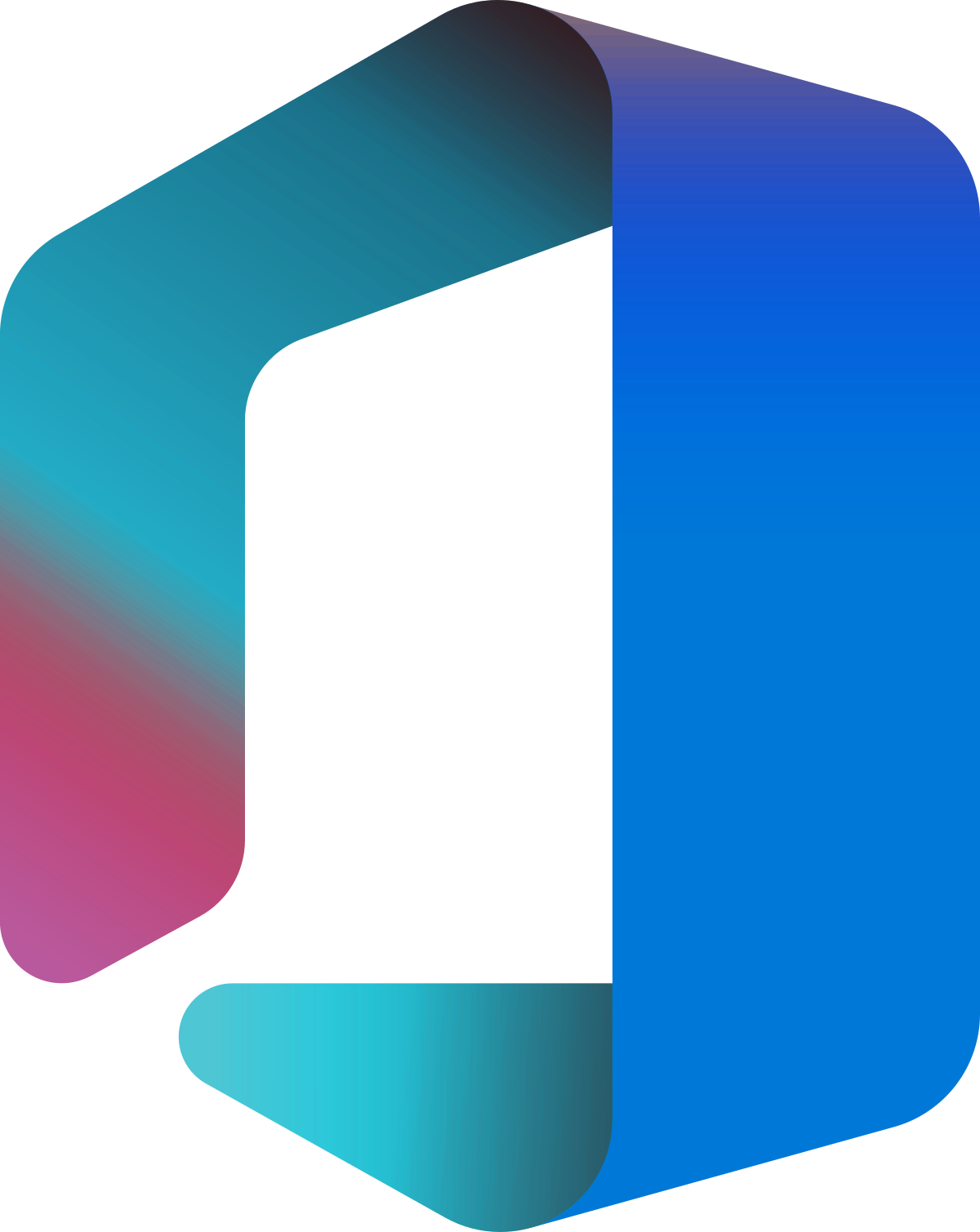 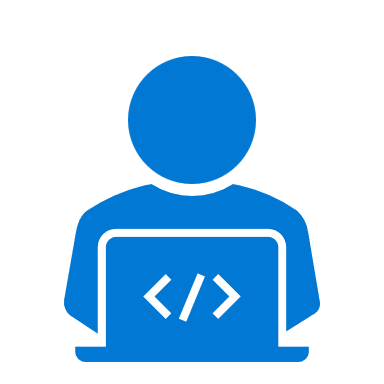 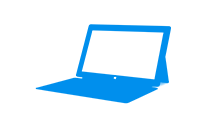 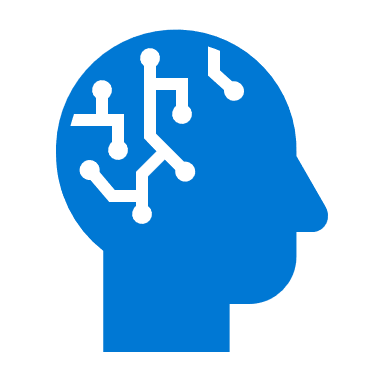 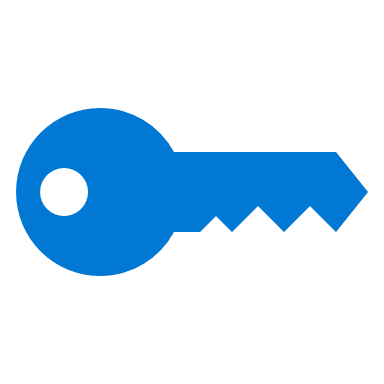 Closing digital gap for Teachers and Students and assuring 100%
Enables teachers to support learners. Helps parents to understand their child's learning progress.
Enabling students, teachers and school leader’s with skills development on demand
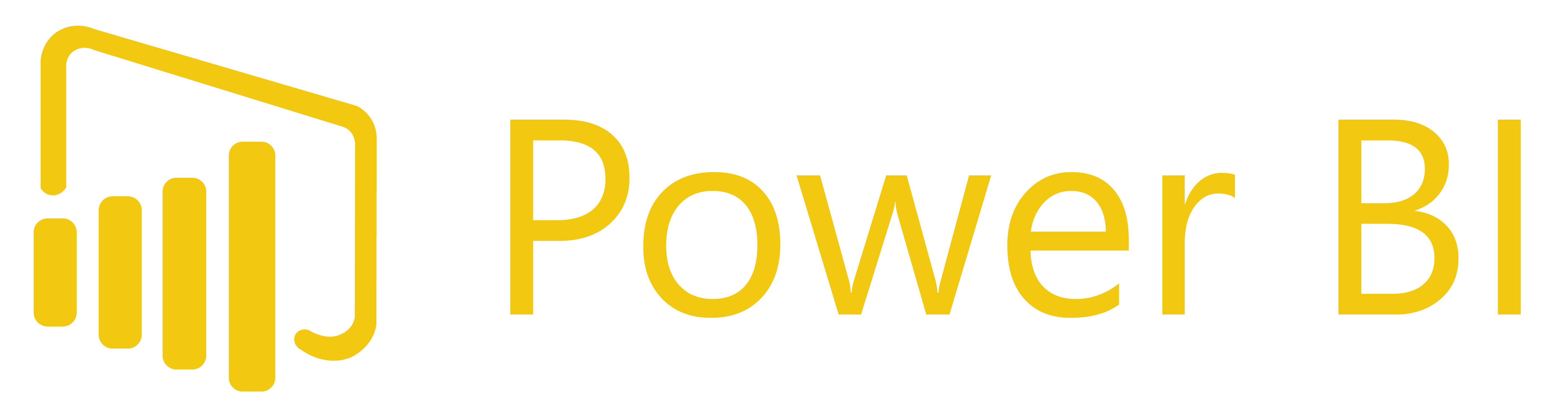 ETF Technology
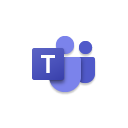 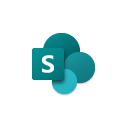 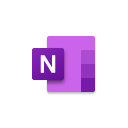 Power BI
Teams for Education
Class Notebook
SharePoint
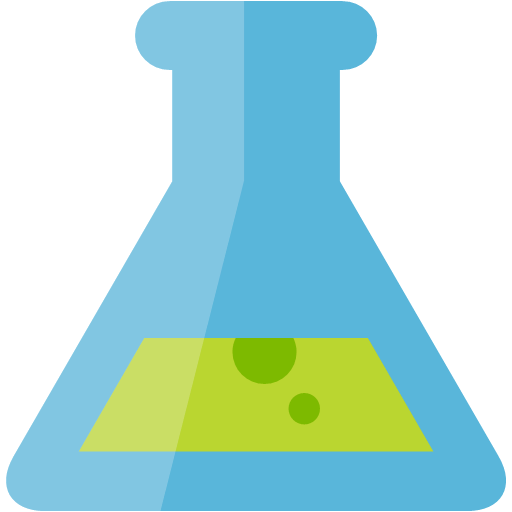 Augmented Machine Learning
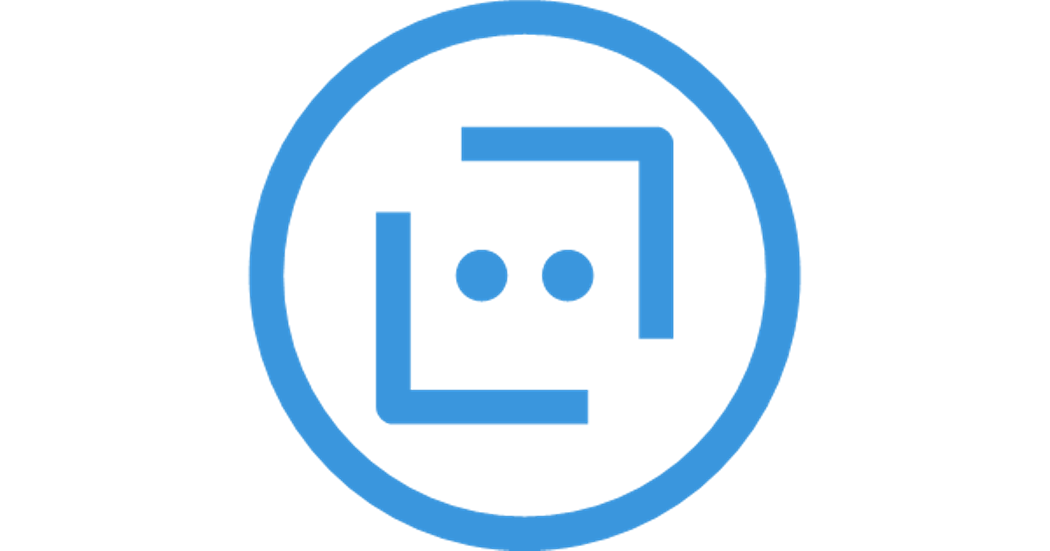 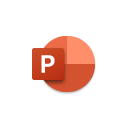 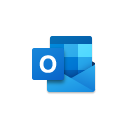 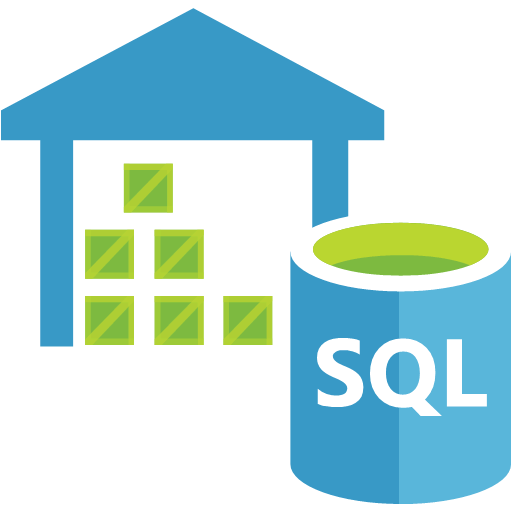 PowerPoint
Outlook
Chatbots
Data Warehouse
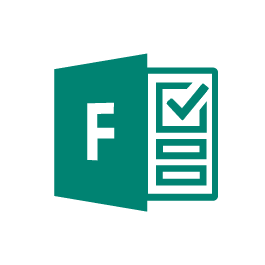 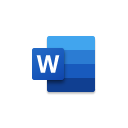 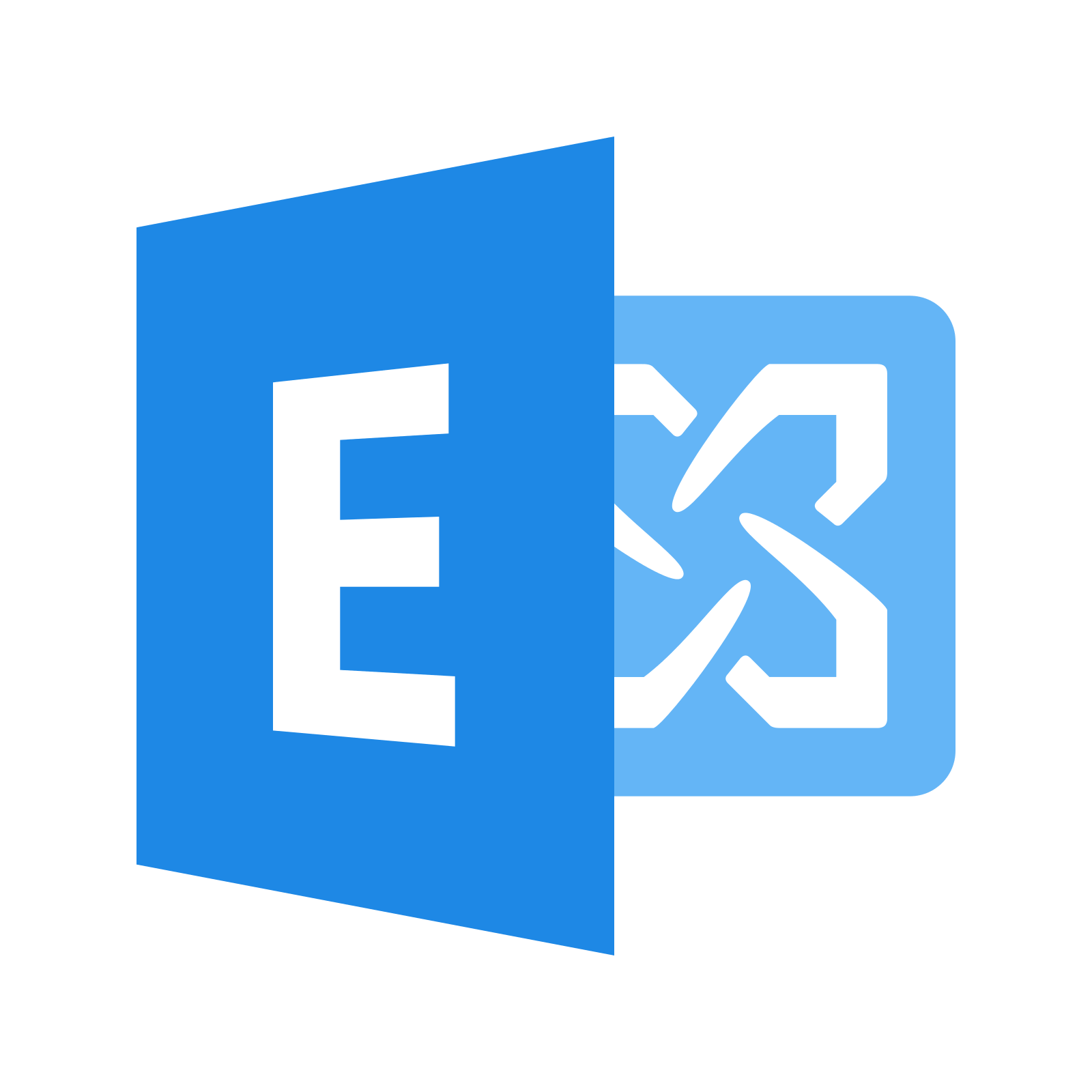 D365 Finance & Operations
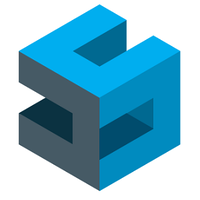 Exchange
Forms
Word
Azure Data Lake
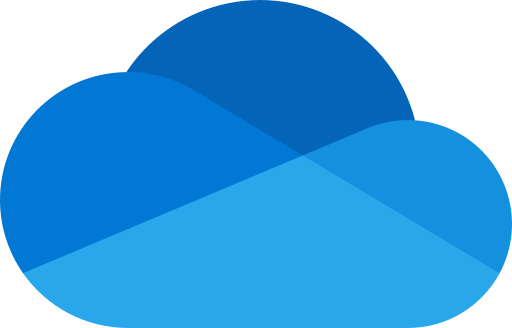 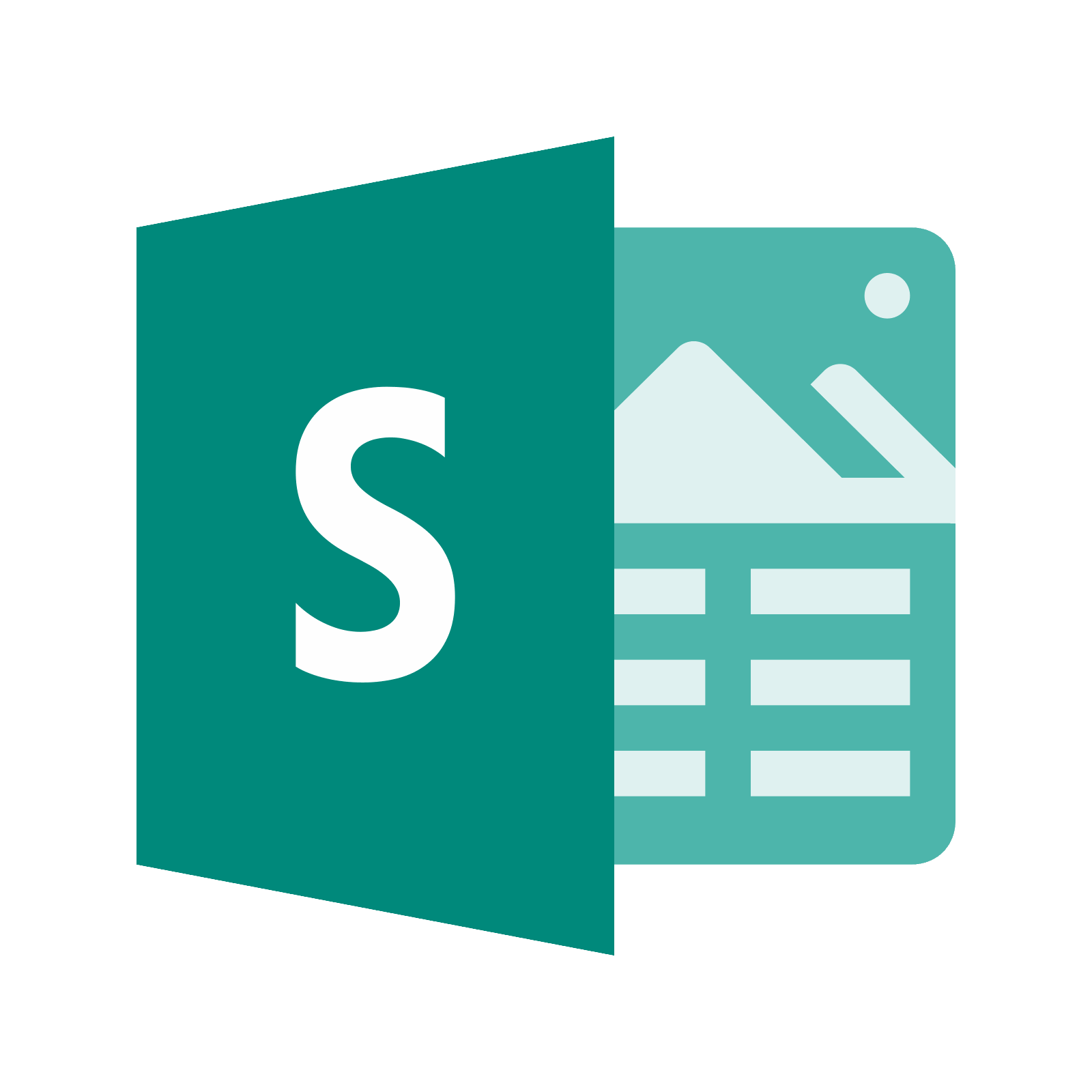 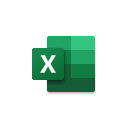 D365 Talent Management
School Administration
Teaching, Learning, Collaboration & Productivity
Data & Intelligence
Excel
OneDrive
Sway
D365 Customer Service
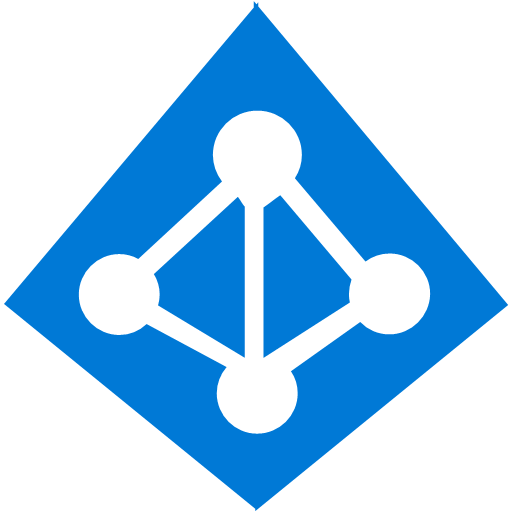 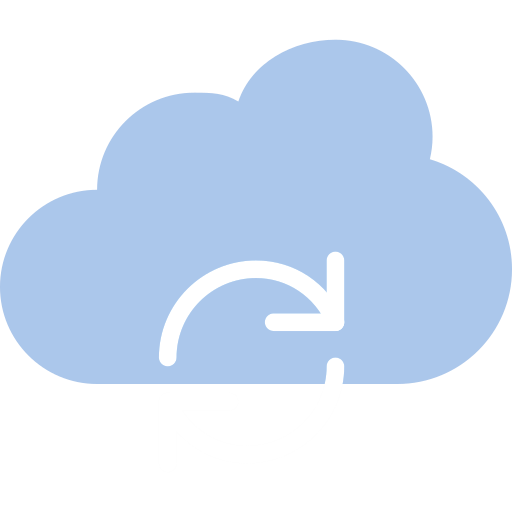 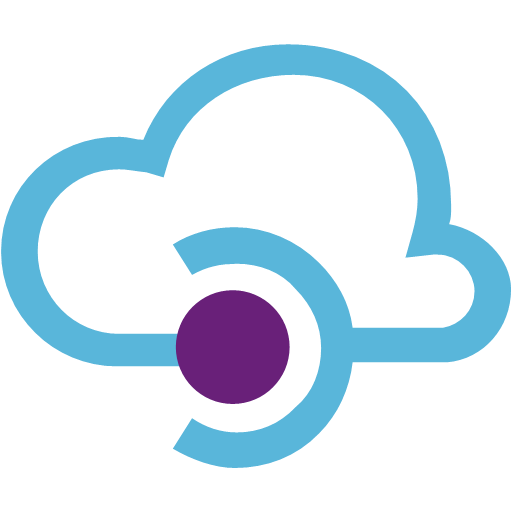 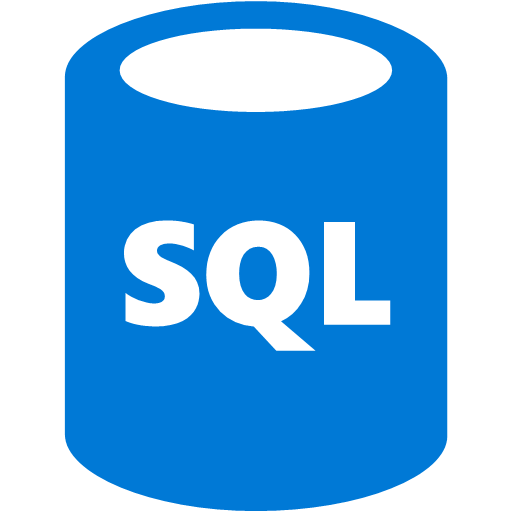 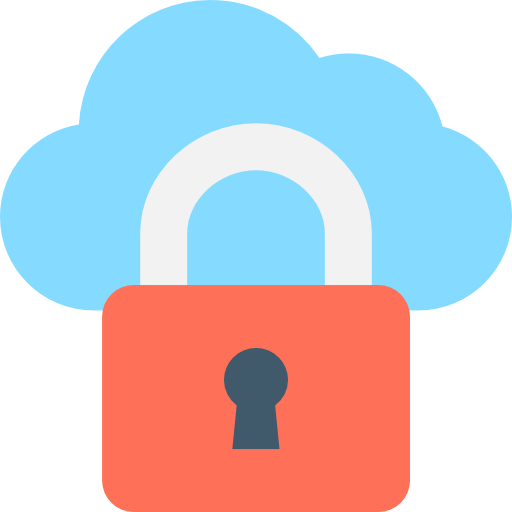 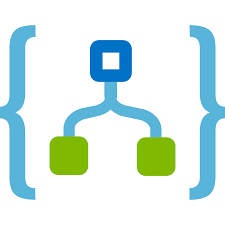 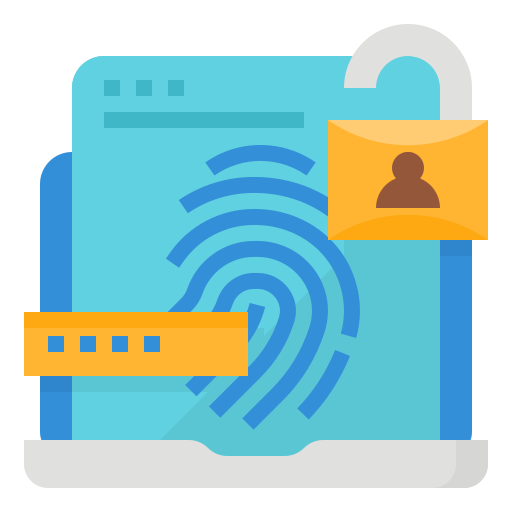 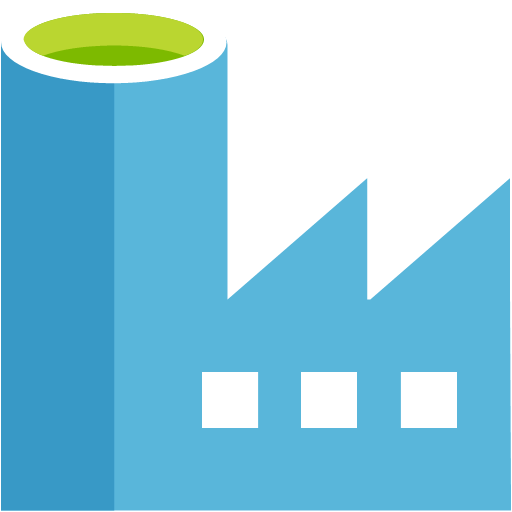 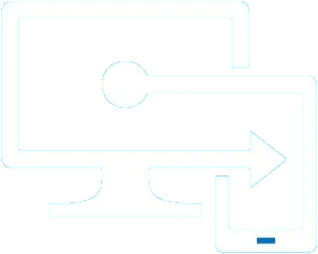 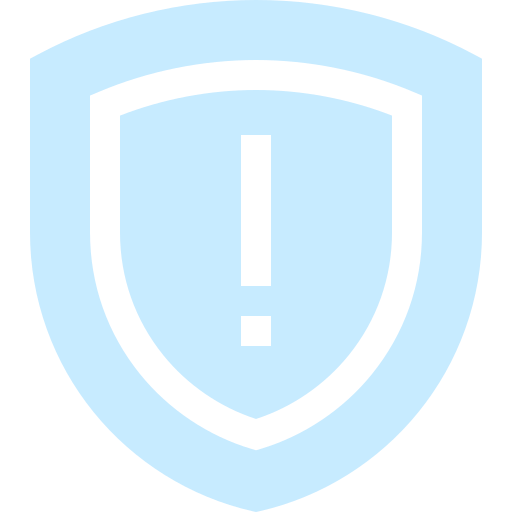 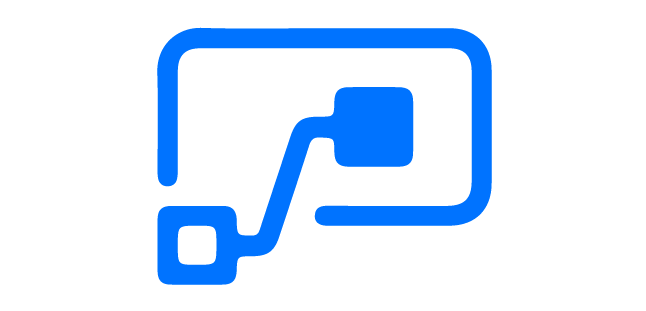 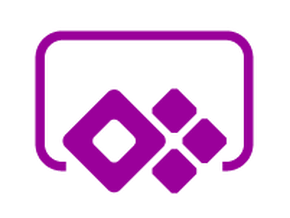 Multi-Factor Authentication
Information Protection
Intune
Network Security
Azure Active Directory
Azure SQL
School Data Sync
Logic Apps
API Management
Flow
Azure Data Factory
Identity
Security
Integration
PowerApps
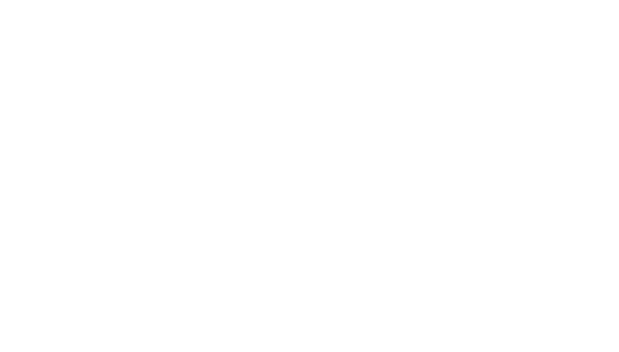 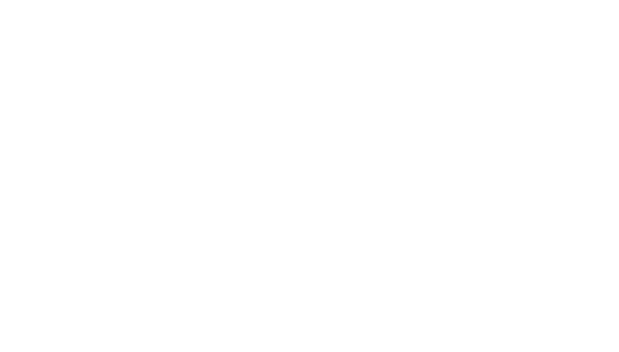 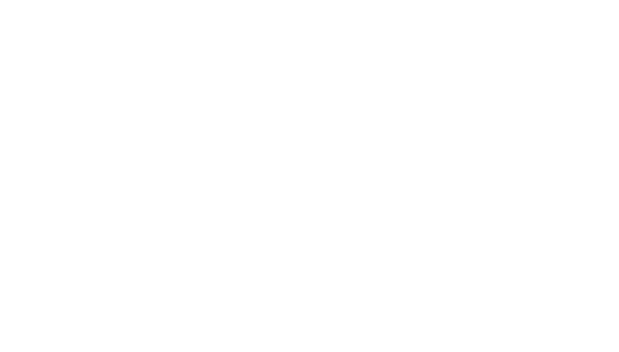 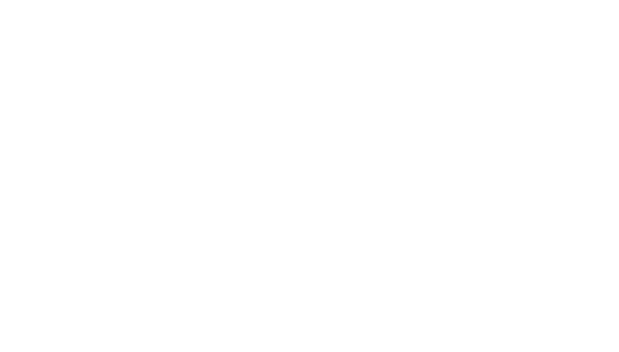 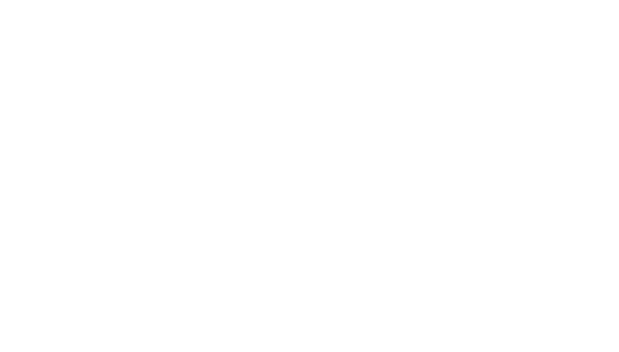 Office 365    
Adobe
Blackboard   Moodle
Minecraft    G Suite
OneDrive
Azure
School specific 
software
Power BI
Office 365
Learning Software
 
Students and staff have a 
choice of world-class learning 
tools and technologies.
Collaboration Tools
 
Students and staff can collaborate 
using email, text, online, chat 
and video, as appropriate.
Data back up and storage
 
Student data and school 
resources are protected with 
secure, scalable online storage
Student Management System

Teachers and admin 
staff can easily manage 
classes and rosters.
Powerful Insights
 
School leaders and teachers 
can make accurate, informed 
decisions with the help of real time analytics and reporting.
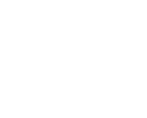 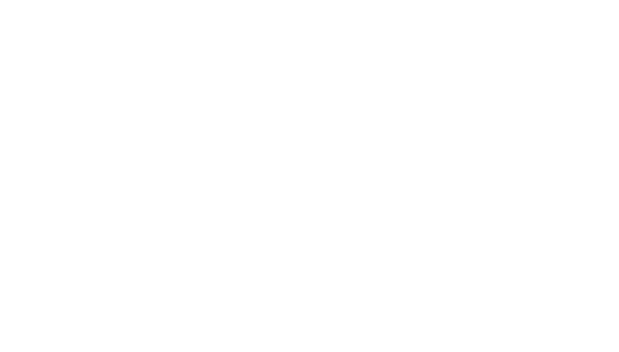 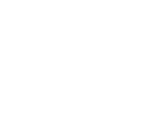 Microsoft Intune
Microsoft Hello / FIDO 2
Automated device management

Modern device management and deployment means updates, and device management are simpler 
than ever. A simple, central dashboard controls everything.
Support for biometric and dual factor security

Every staff member and student has their own secure identity to safeguard their privacy.
Secure
 identity management
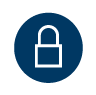 Student Centred
Learning Approaches
Microsoft 
School 
Platform
Microsoft 
School 
Platform
Student Centred
Learning Approaches
Student analytics

Students can track their own 
performance securely, ensuring they can focus on the areas that matter most.
Teacher analytics

Teachers can monitor their class 
performance and wellbeing and quickly 
adjust programs to optimise results.
School oversight

See patterns, issues and opportunities quickly and easily. 
Integrated analytics enable you to benchmark performance, attendance and wellbeing across your school.
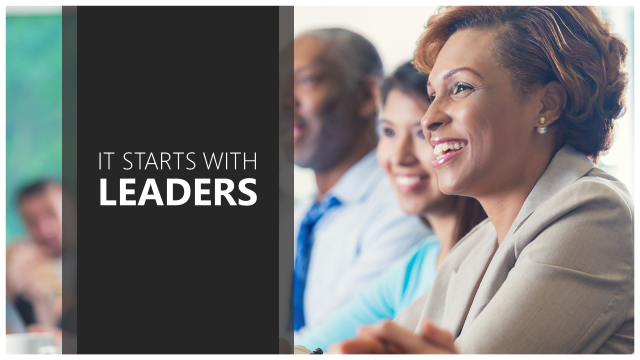 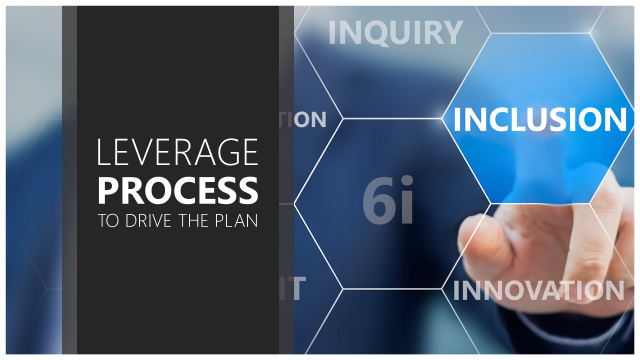 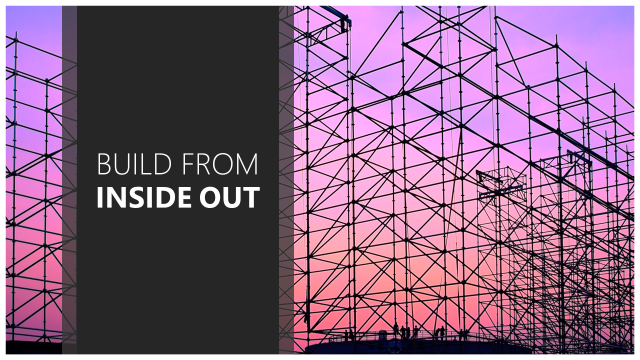 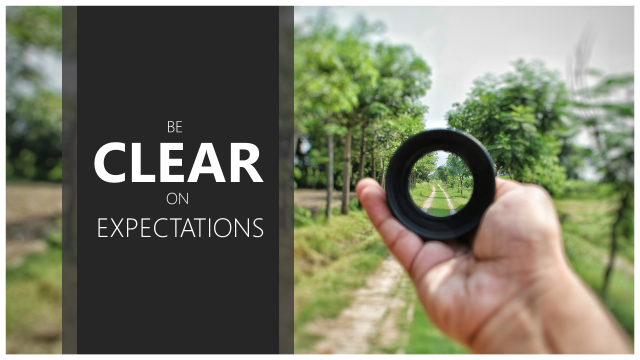 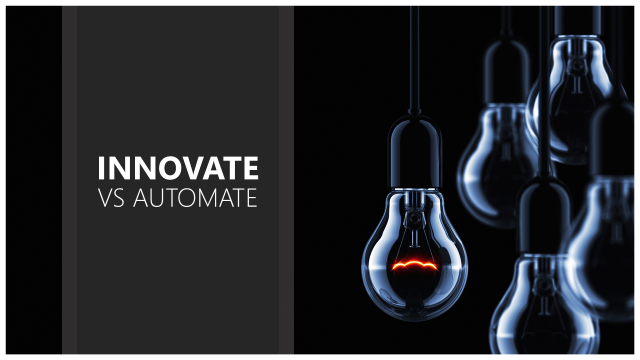 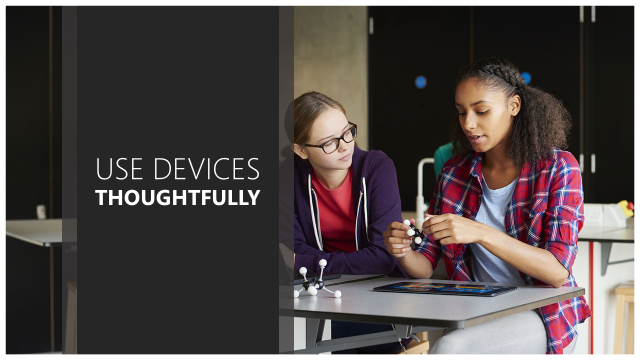 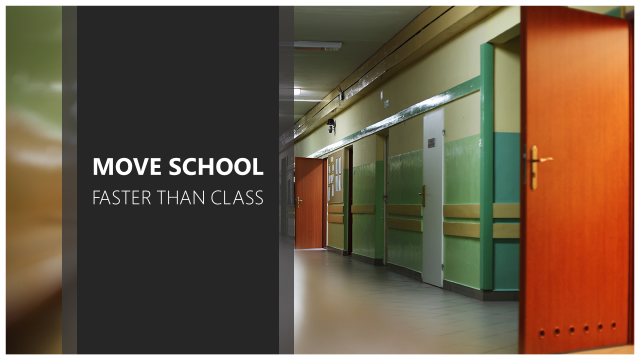 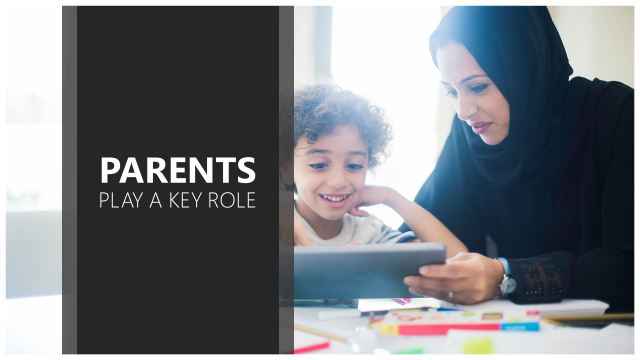 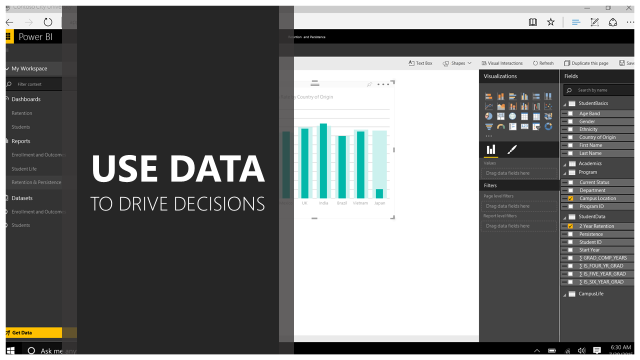 Najlepša Hvala!